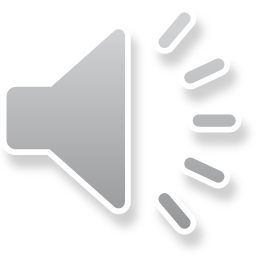 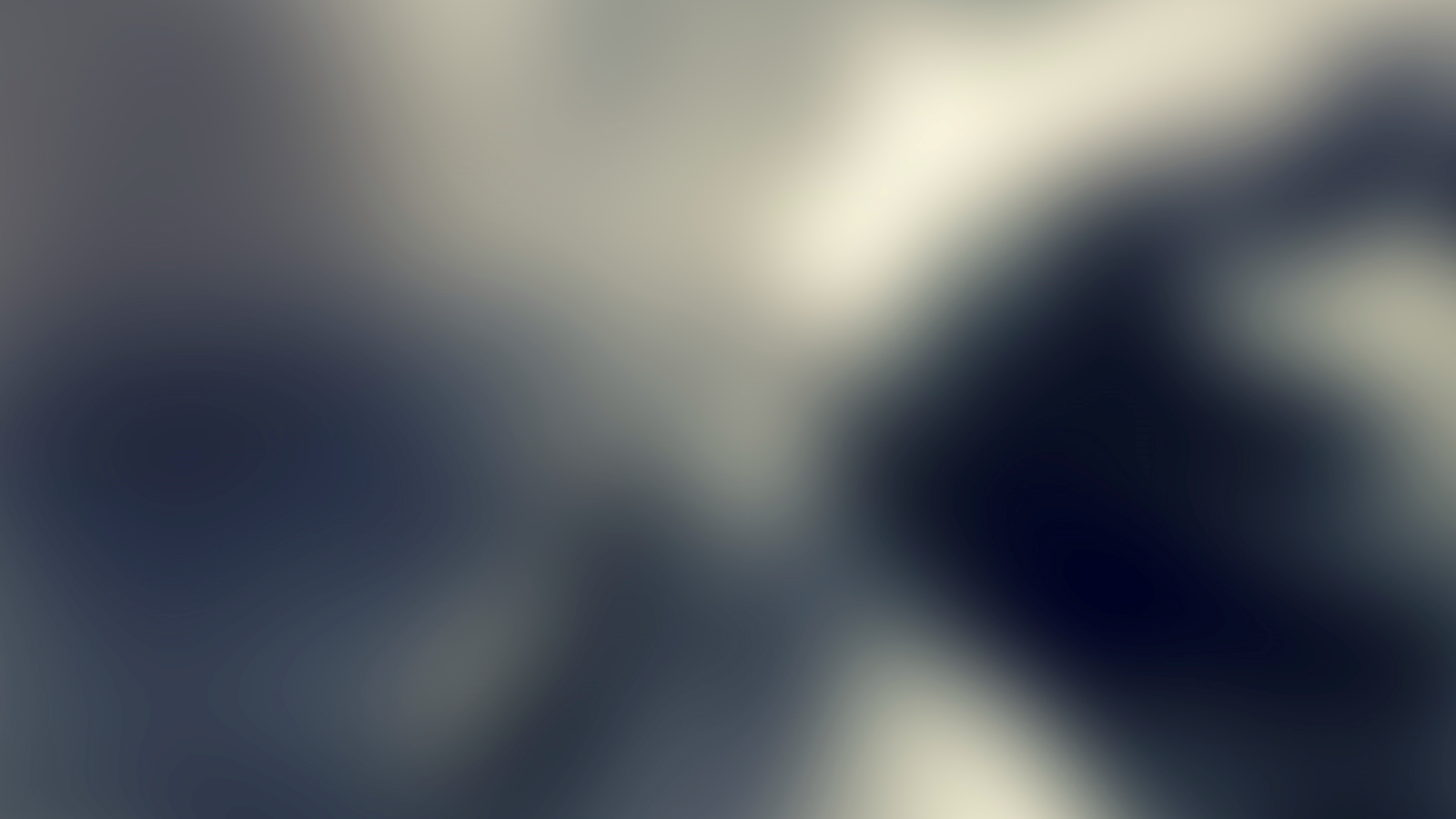 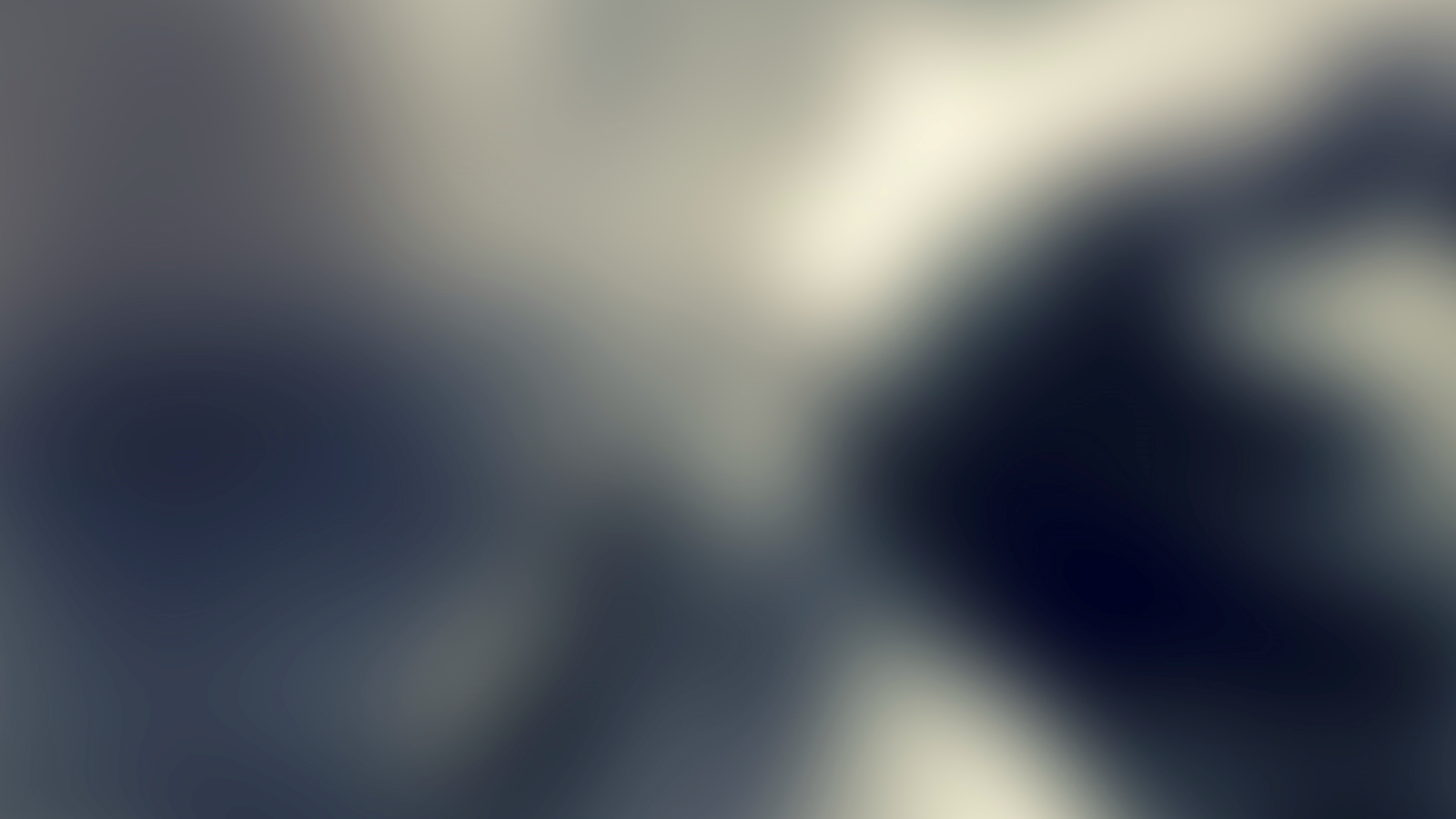 REPORT
powerpoint business template
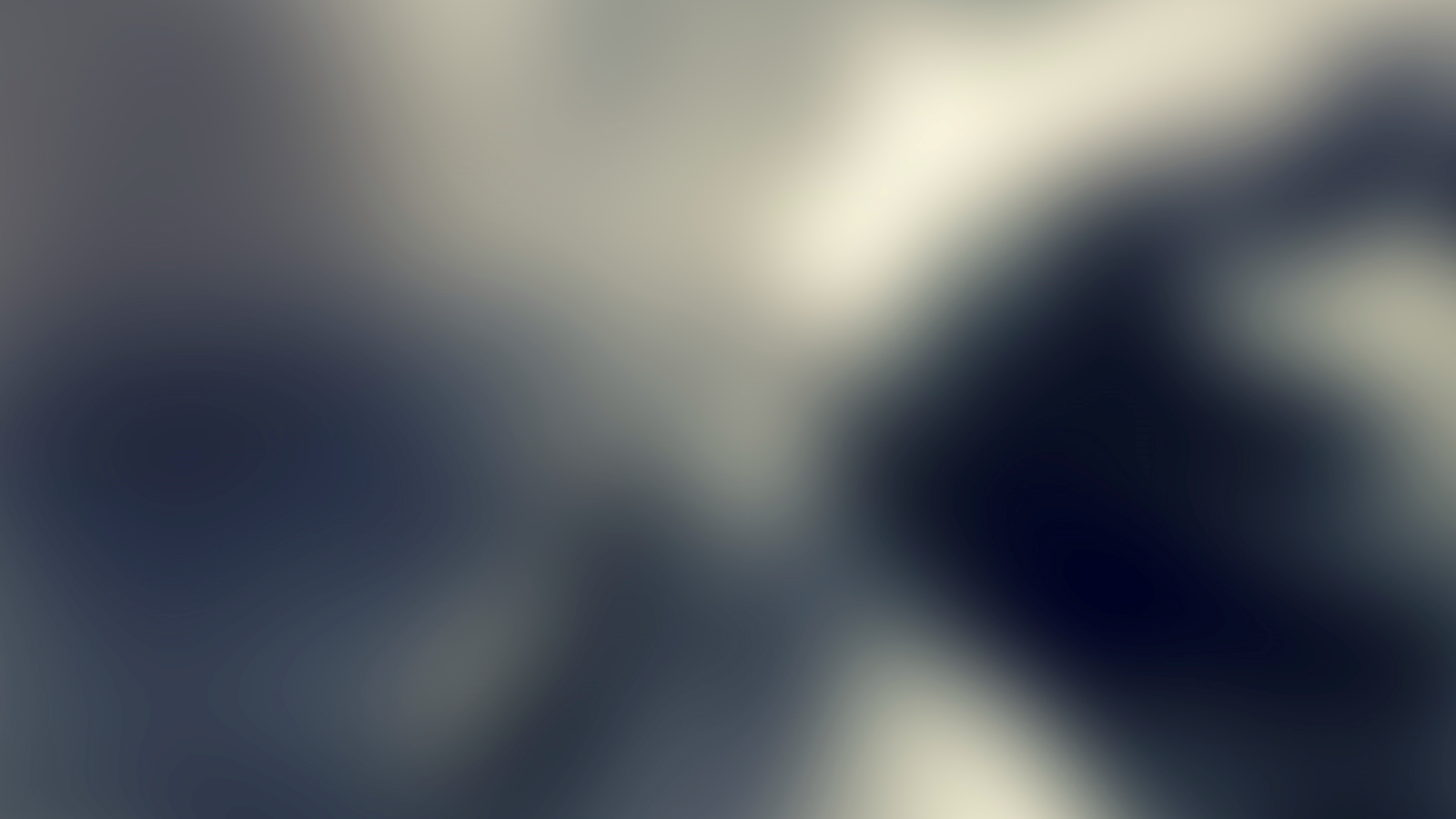 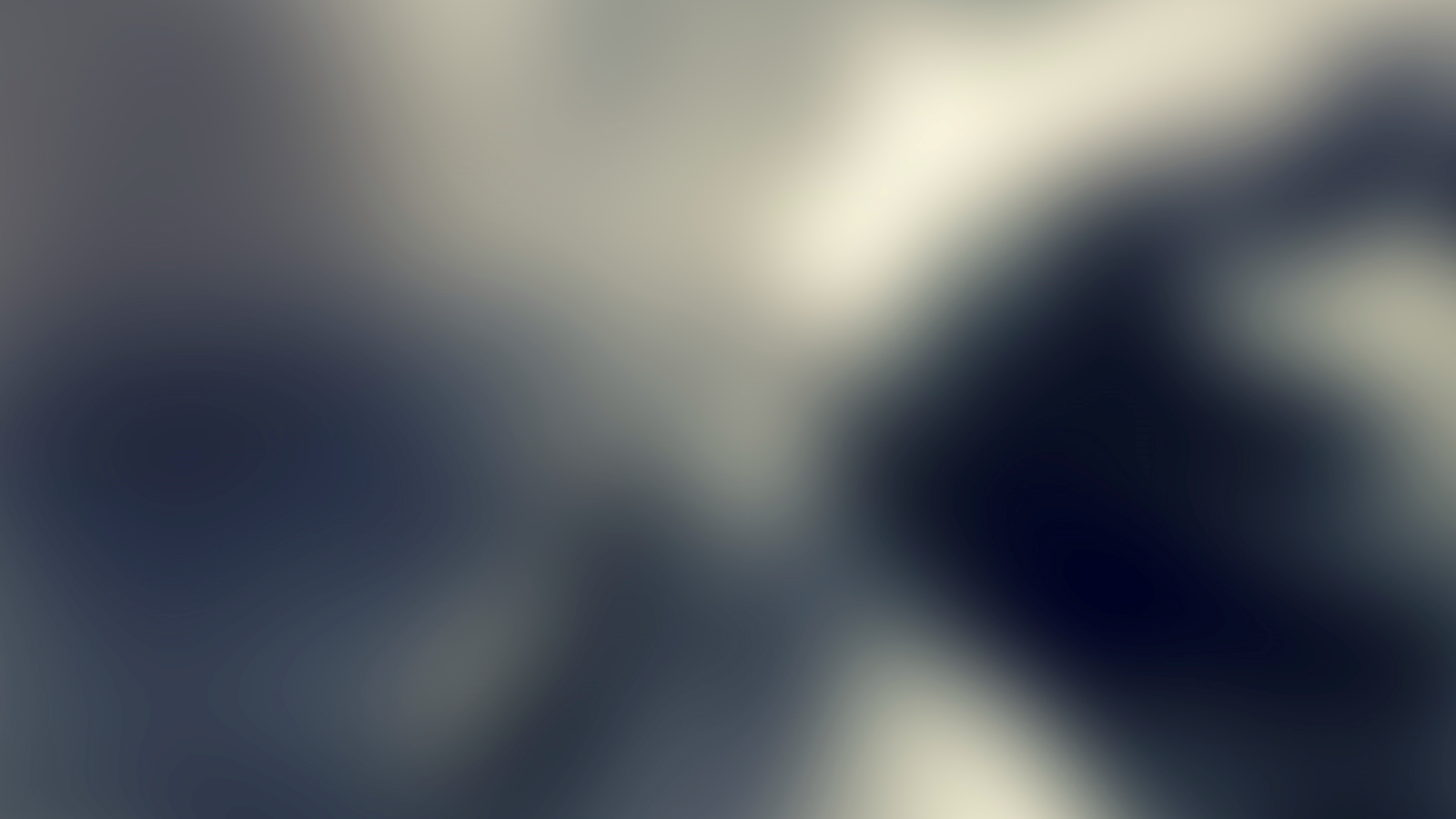 Welcome
Our Company
Our Work
Statistics
Portfolio
Projects
Contact
Break
LOGO
CONTENTS
10 minutes
Unique design
Unique design
Unique design
Unique design
Unique design
Unique design
Unique design
1
2
3
4
5
6
7
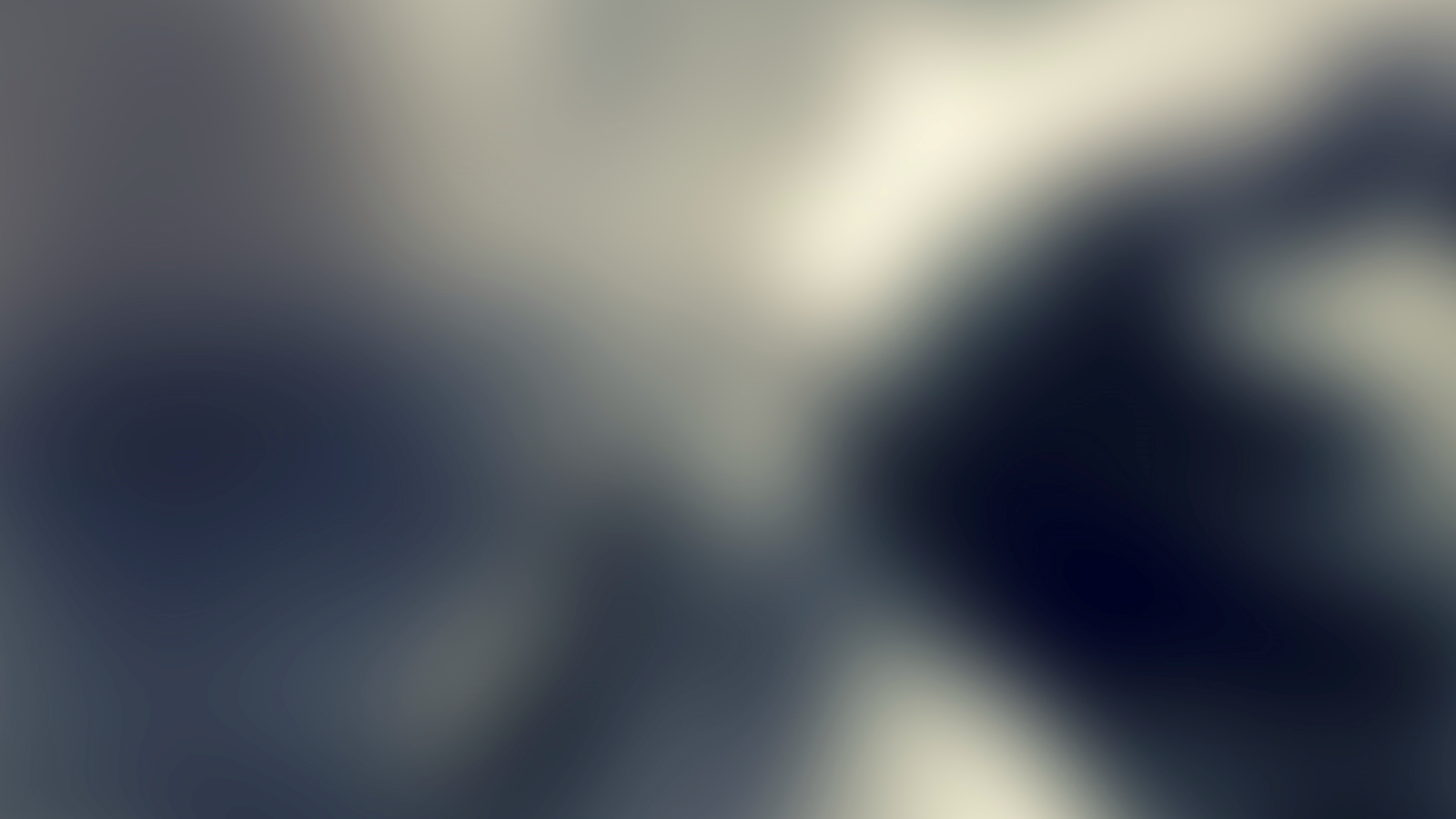 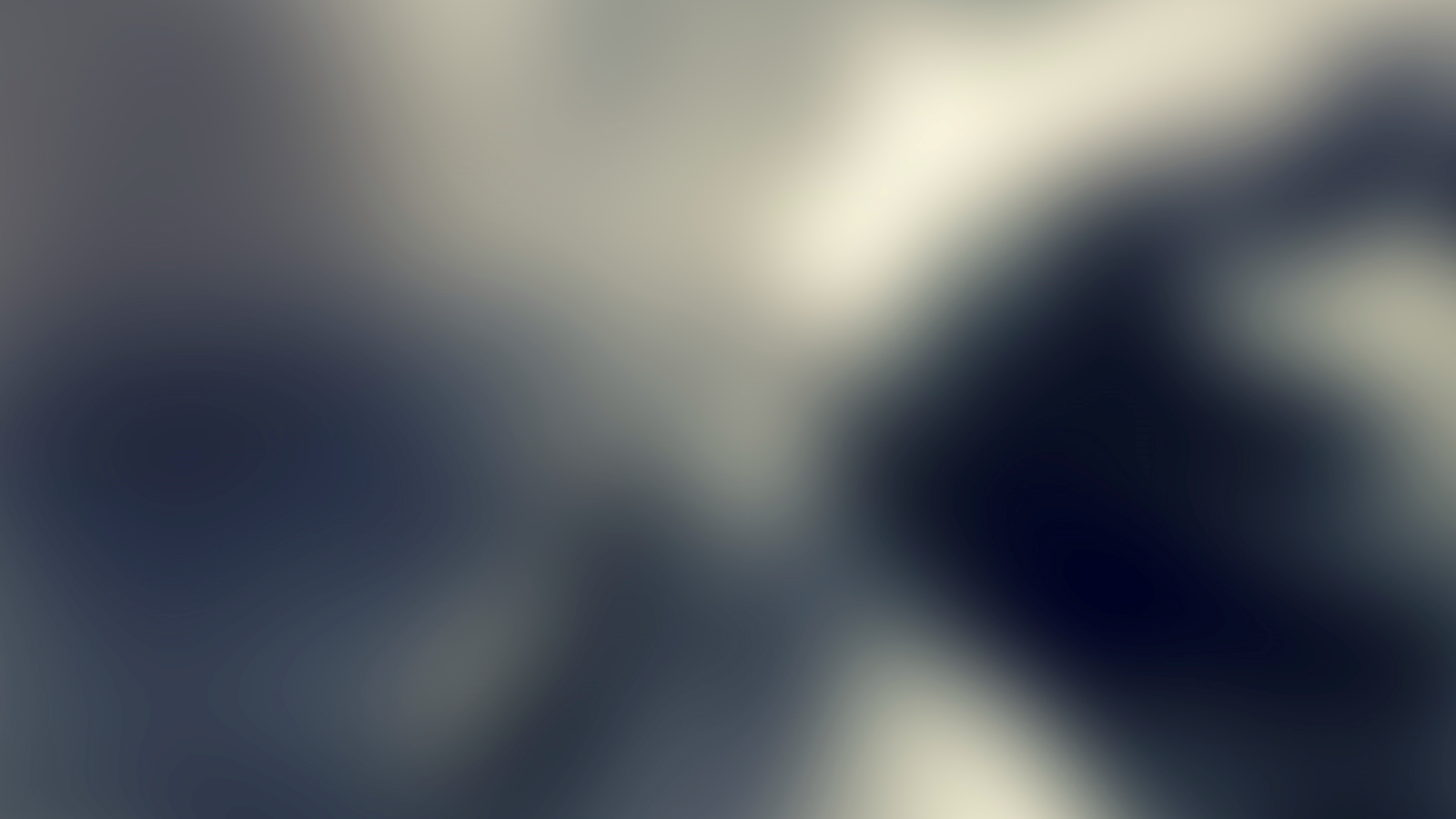 OUR COMPANY
Don't aim for success if you want it; just do what you love and believe in, and it will come naturally.
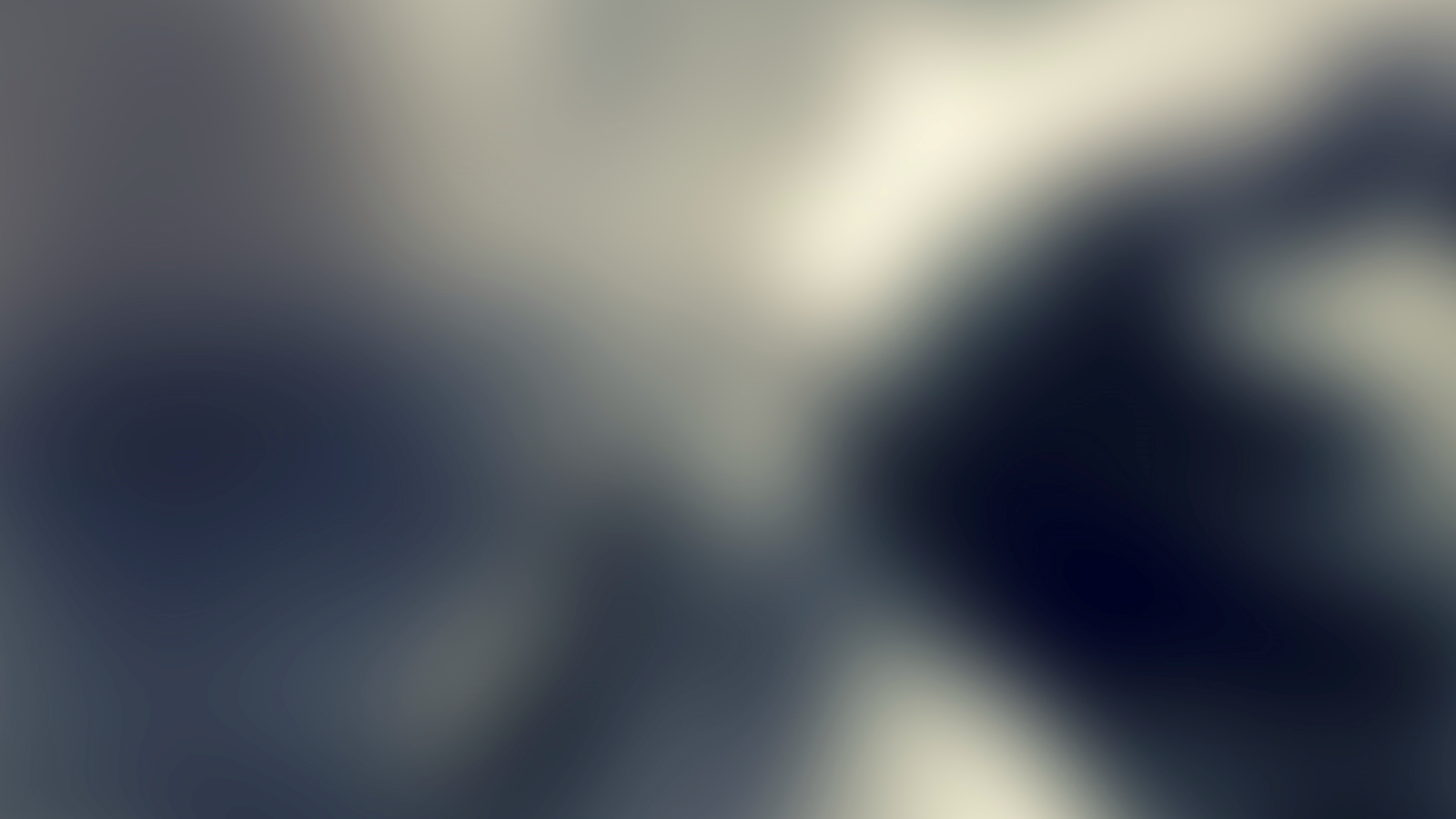 01
LOGO
Our Company
An Awesome Company
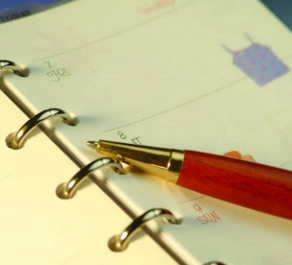 By faith I mean a vision of good one cherishes and the enthusiasm that pushes one to seek its fulfillment regardless of obstacles. By faith I mean a vision of good one cherishes and the enthusiasm that pushes one to seek its fulfillment regardless of obstacles.
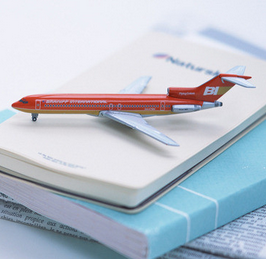 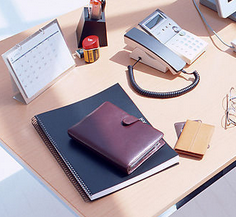 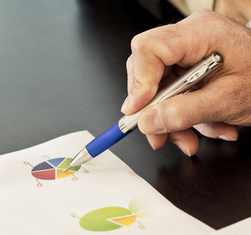 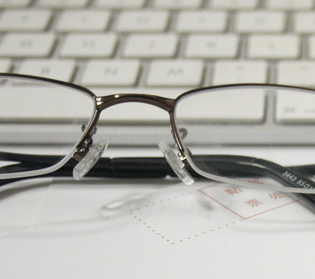 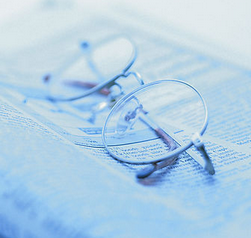 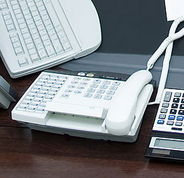 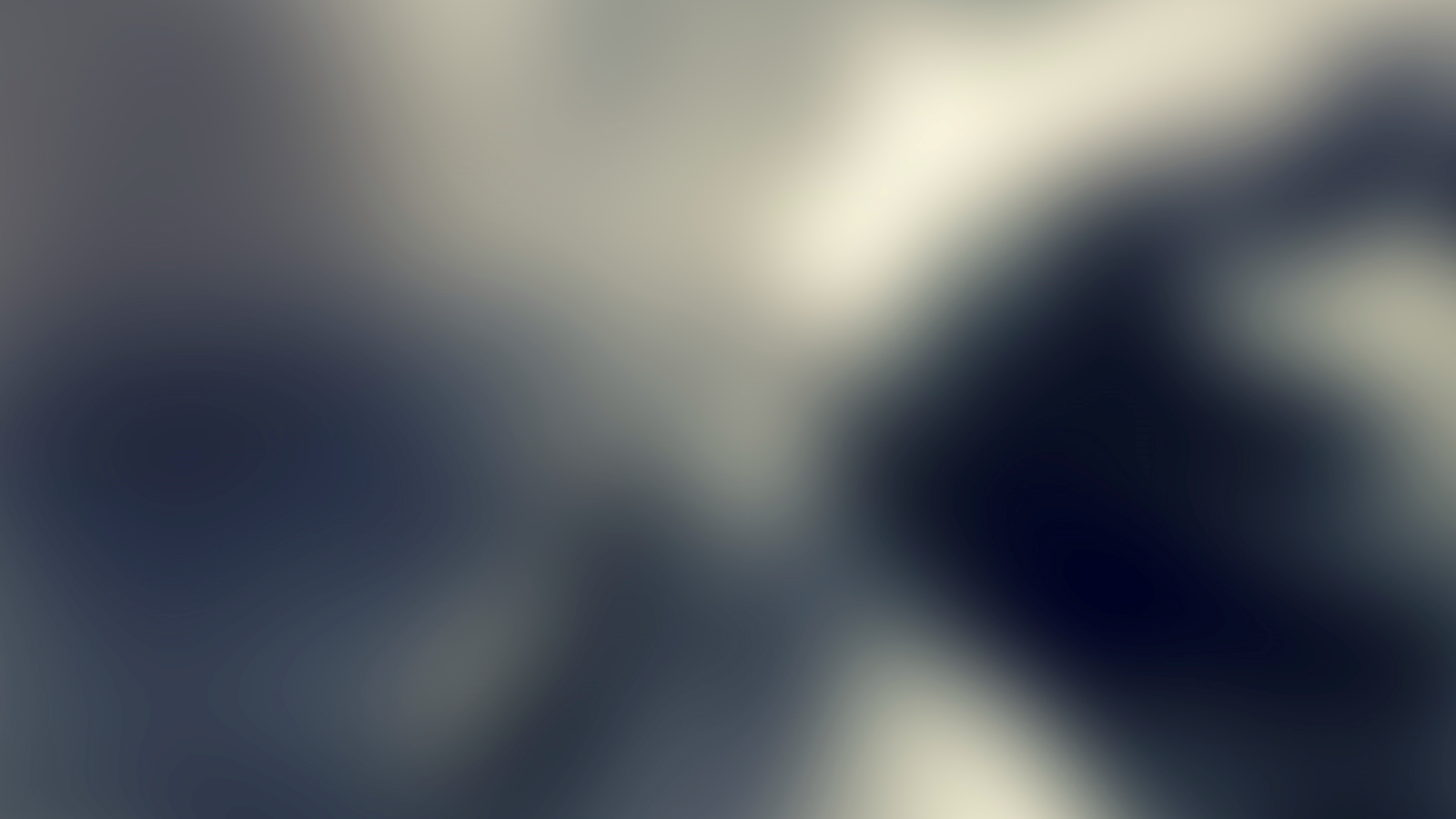 02
Service 01
Service 02
Service 03
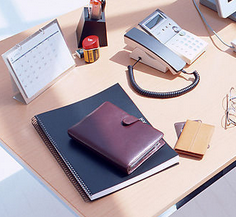 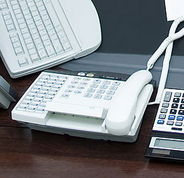 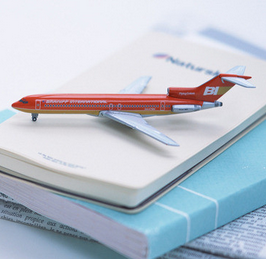 LOGO
Our Services
By faith I mean a vision of good one cherishes and the enthusiasm that pushes one to seek its fulfillment regardless of
By faith I mean a vision of good one cherishes and the enthusiasm that pushes one to seek its fulfillment regardless of
By faith I mean a vision of good one cherishes and the enthusiasm that pushes one to seek its fulfillment regardless of
An Awesome Company
By faith I mean a vision of good one cherishes and the enthusiasm that pushes one to seek its fulfillment regardless of obstacles. By faith I mean a vision of good one cherishes and the enthusiasm that pushes one to seek its fulfillment regardless of obstacles.
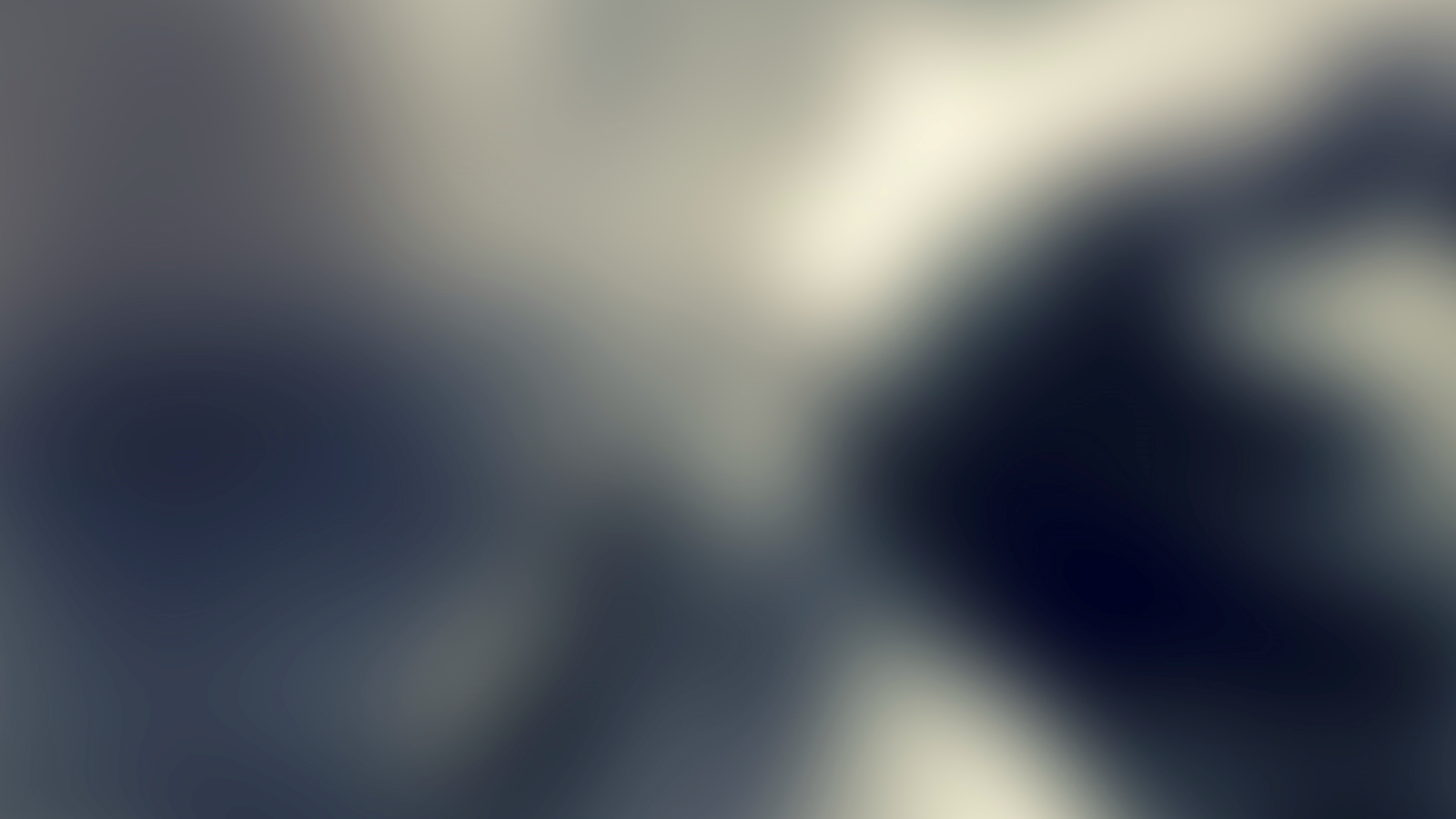 03
Service 01
Service 02
Service 03
LOGO
Our Services
I mean a vision of good
I mean a vision of good
I mean a vision of good
Our Company
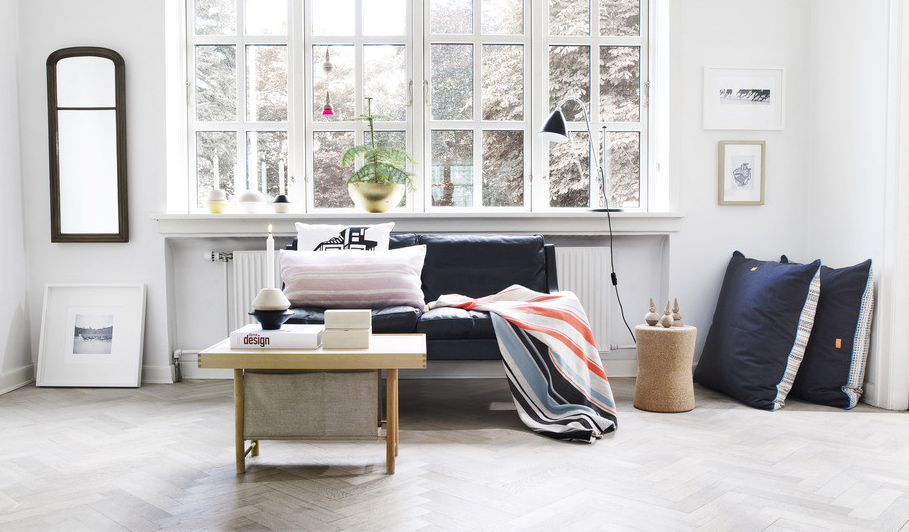 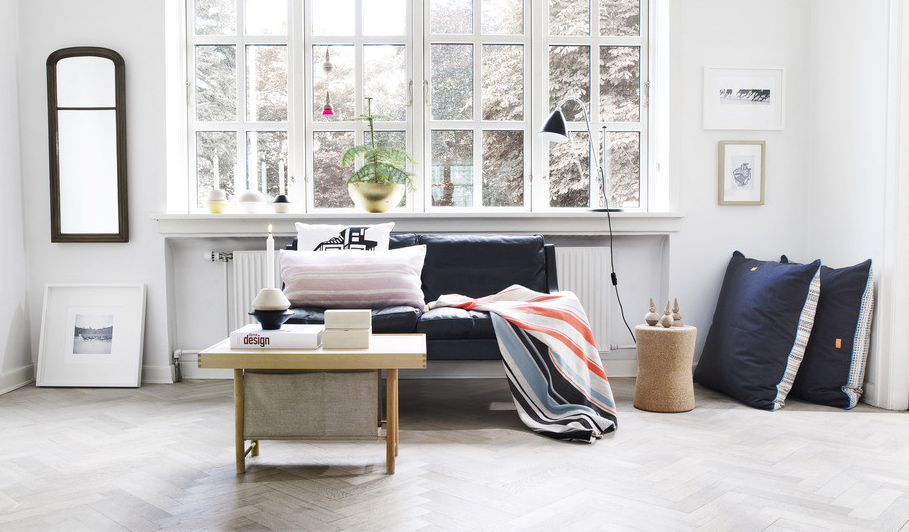 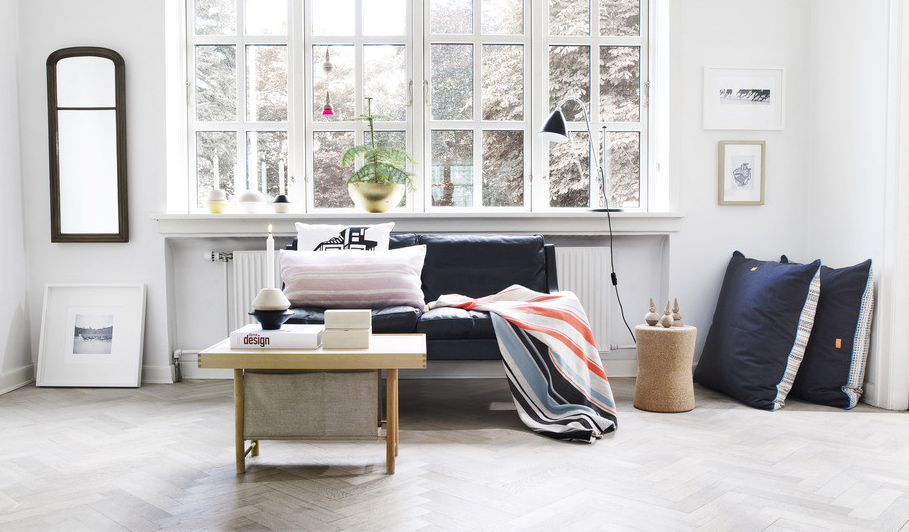 By faith I mean a vision of good one cherishes and the enthusiasm that pushes one to seek its fulfillment regardless of obstacles. By faith I mean a vision of good one cherishes and the enthusiasm that pushes one to seek its fulfillment regardless of obstacles. 
By faith I mean a vision of good one cherishes and the enthusiasm that pushes one to seek its fulfillment regardless of obstacles. By faith I mean a
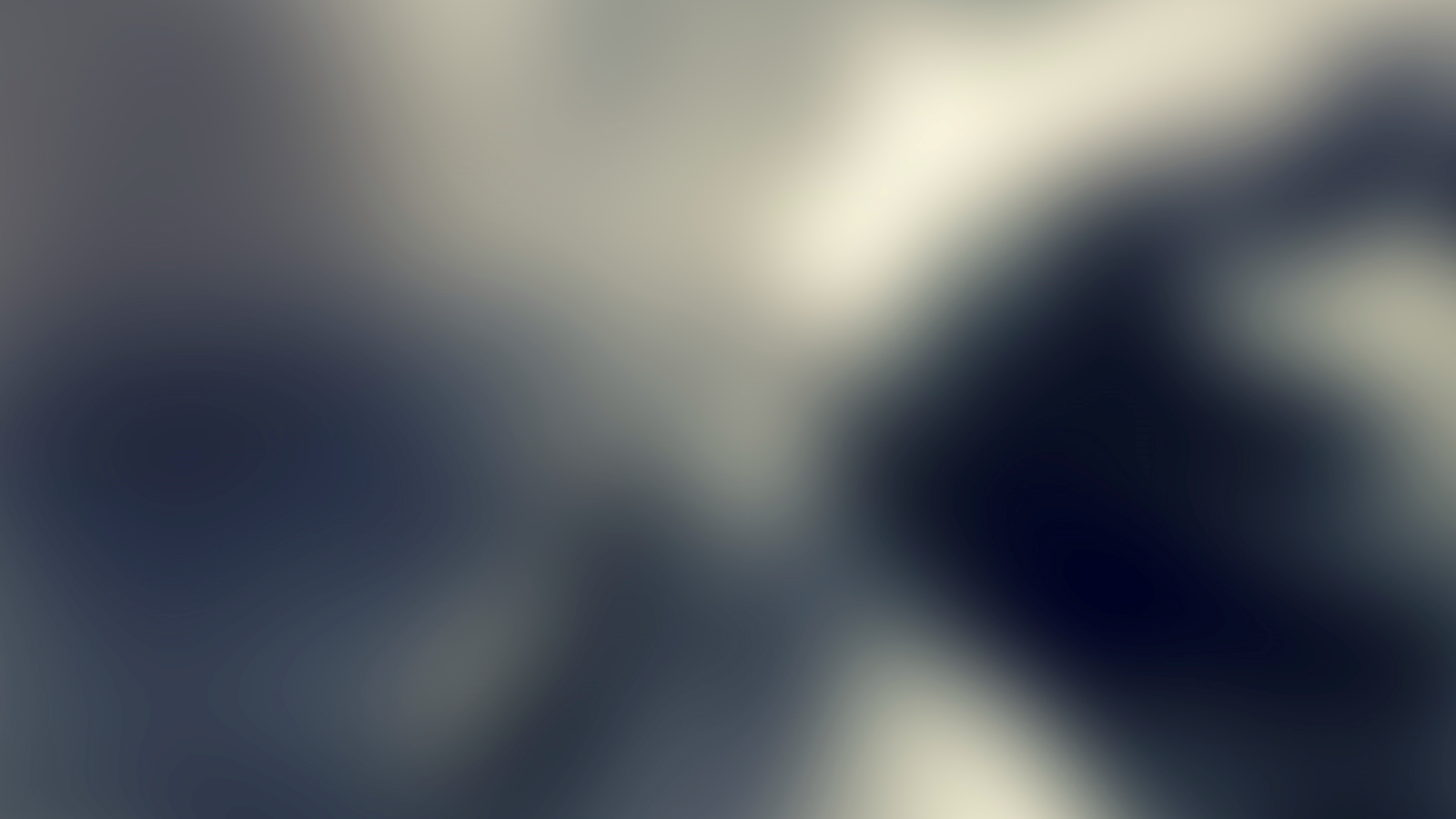 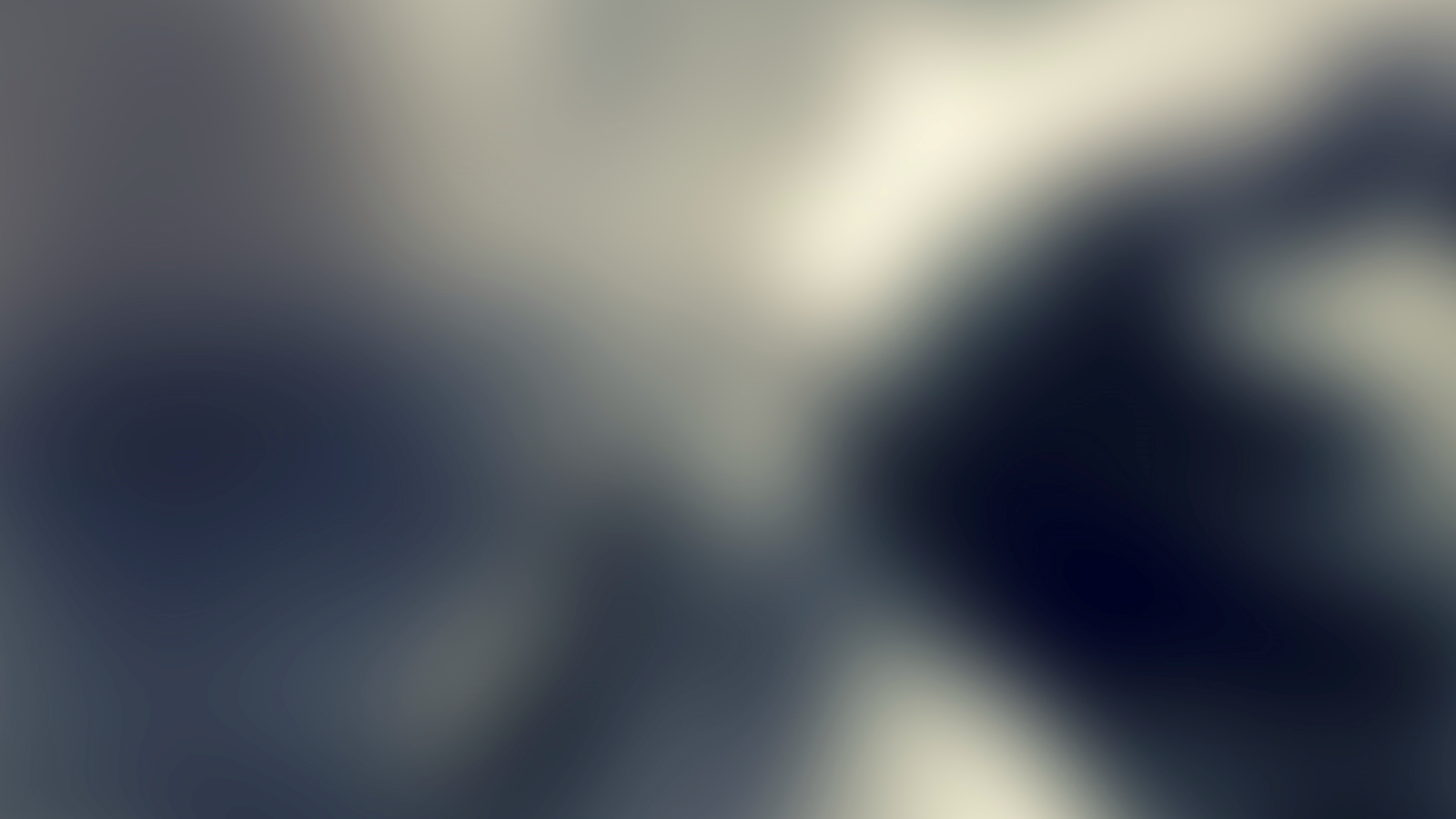 PARAGRAPH
Don't aim for success if you want it; just do what you love and believe in, and it will come naturally.
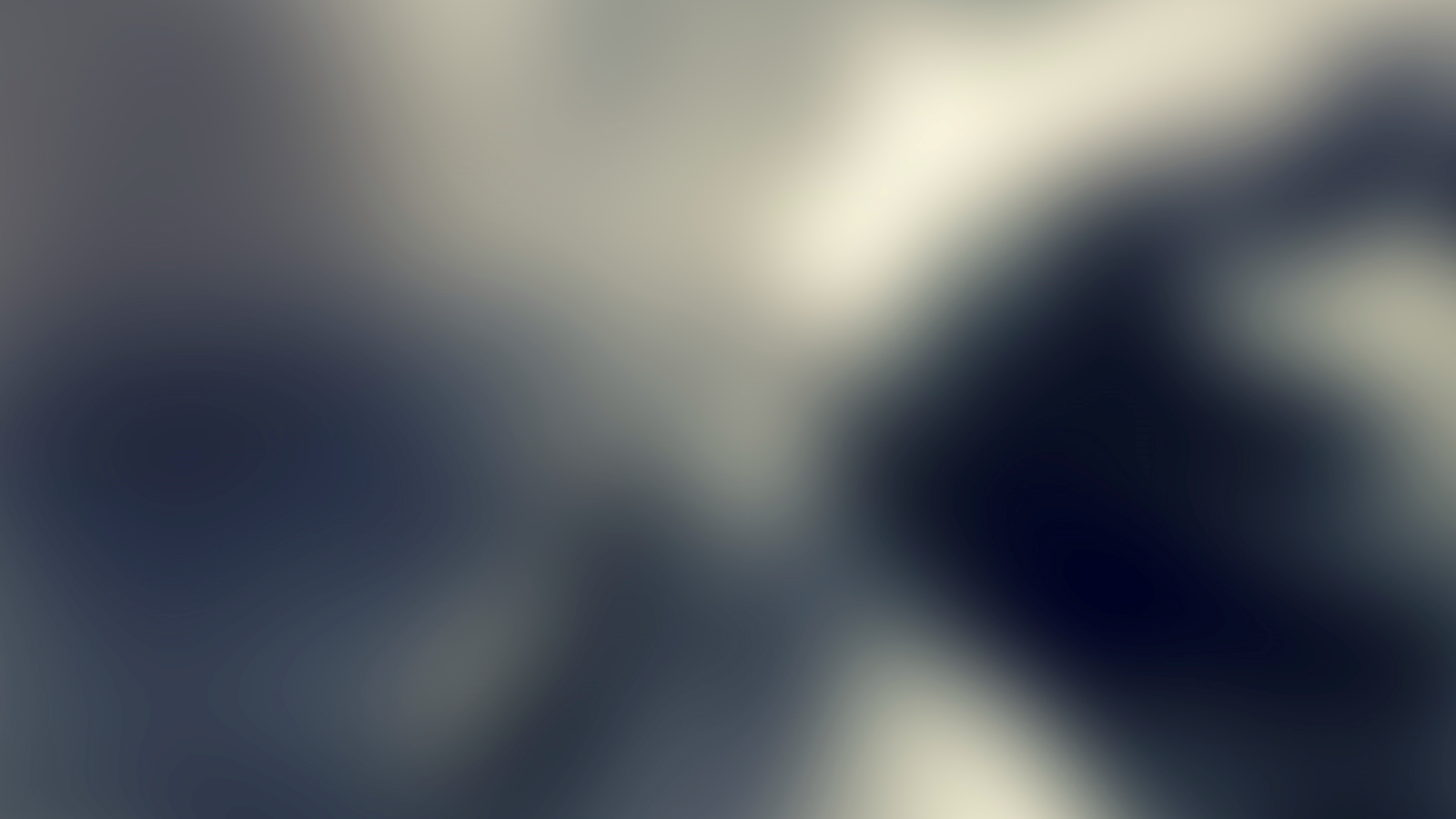 04
LOGO
Paragraph Slide
Don't aim for success if you want it; just do what you love and believe in, and it will come naturally.
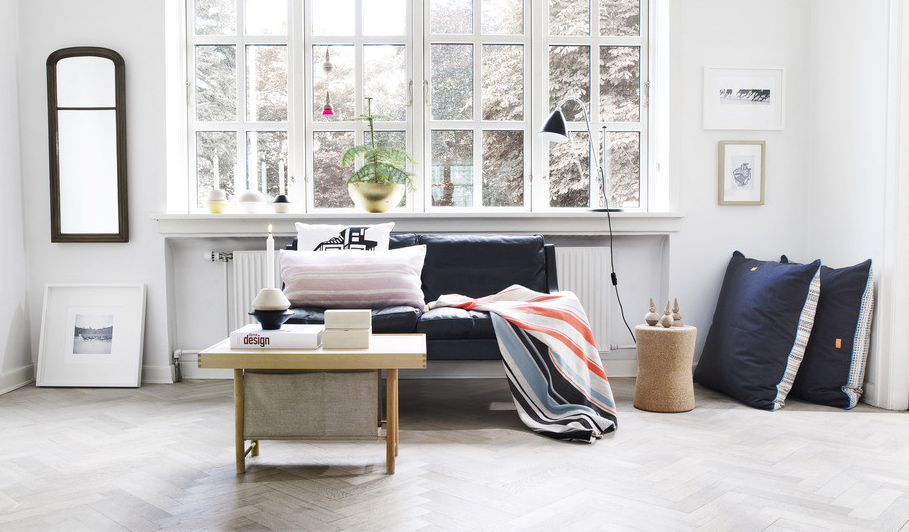 But all sunshine without shade, all pleasure without pain, is not life at all. Take the lot of the happiest - it is a tangled yarn. Bereavements and blessings, one following another, make us sad and blessed by turns. Even death itself makes life more loving.
But all sunshine without shade, all pleasure without pain, is not life at all. Take the lot of the happiest - it is a tangled yarn. Bereavements and blessings, one following another, make us sad and blessed by turns. Even death itself makes life more loving. But all sunshine without shade, all pleasure without pain, is not life at all. But all sunshine without shade, all pleasure without pain, is not life at all. But all sunshine without shade, all pleasure without pain, is not life at all.
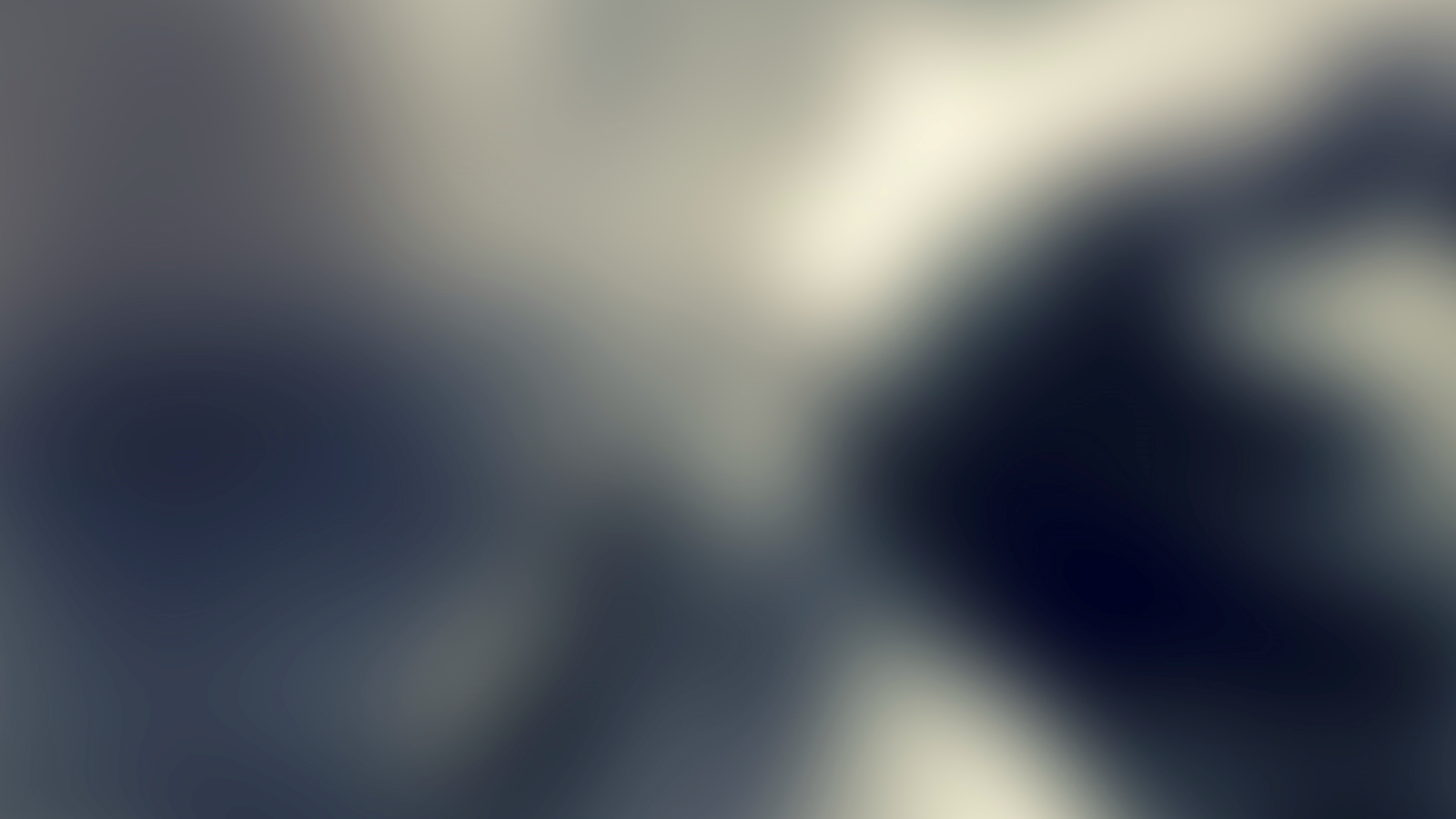 05
LOGO
Paragraph Slide
First chapter
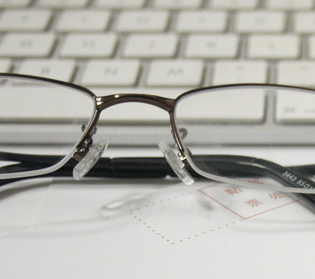 By faith I mean a vision of good one cherishes and the enthusiasm that pushes one to seek its fulfillment regardless of obstacles. By faith I mean a vision of good one cherishes and the enthusiasm that pushes one to seek its fulfillment regardless of obstacles. By faith I mean a vision of good one cherishes and the enthusiasm that pushes one to seek
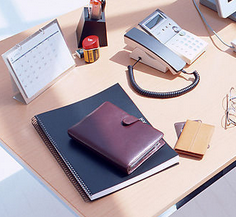 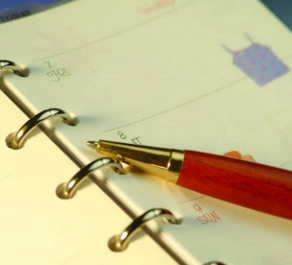 Second chapter
By faith I mean a vision of good one cherishes and the enthusiasm that pushes one to seek its fulfillment regardless of obstacles. By faith I mean a vision of good one cherishes and the enthusiasm that pushes one to seek its fulfillment regardless of obstacles. By faith I mean a vision of good one cherishes and the enthusiasm that pushes one to seek its fulfillment
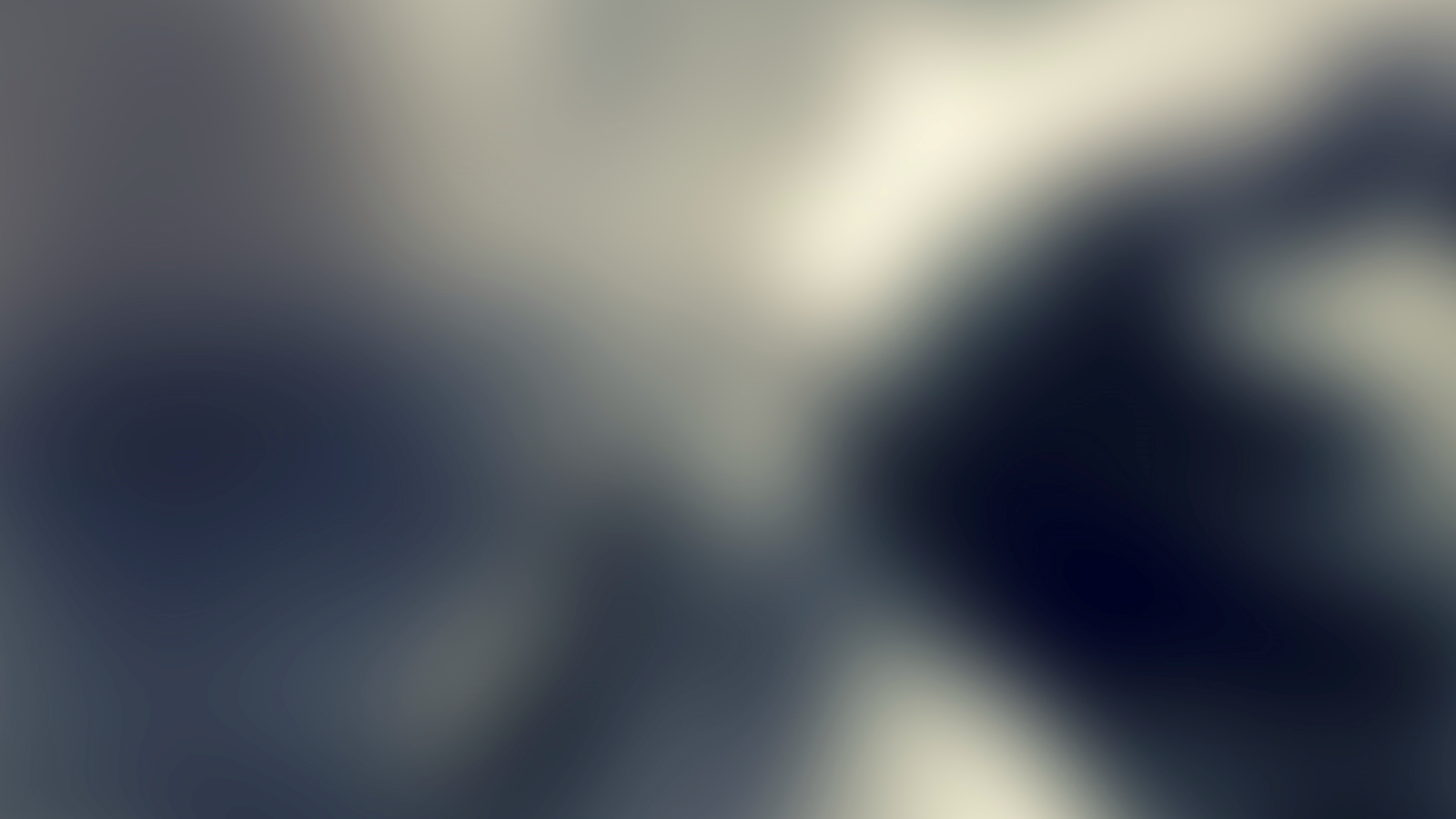 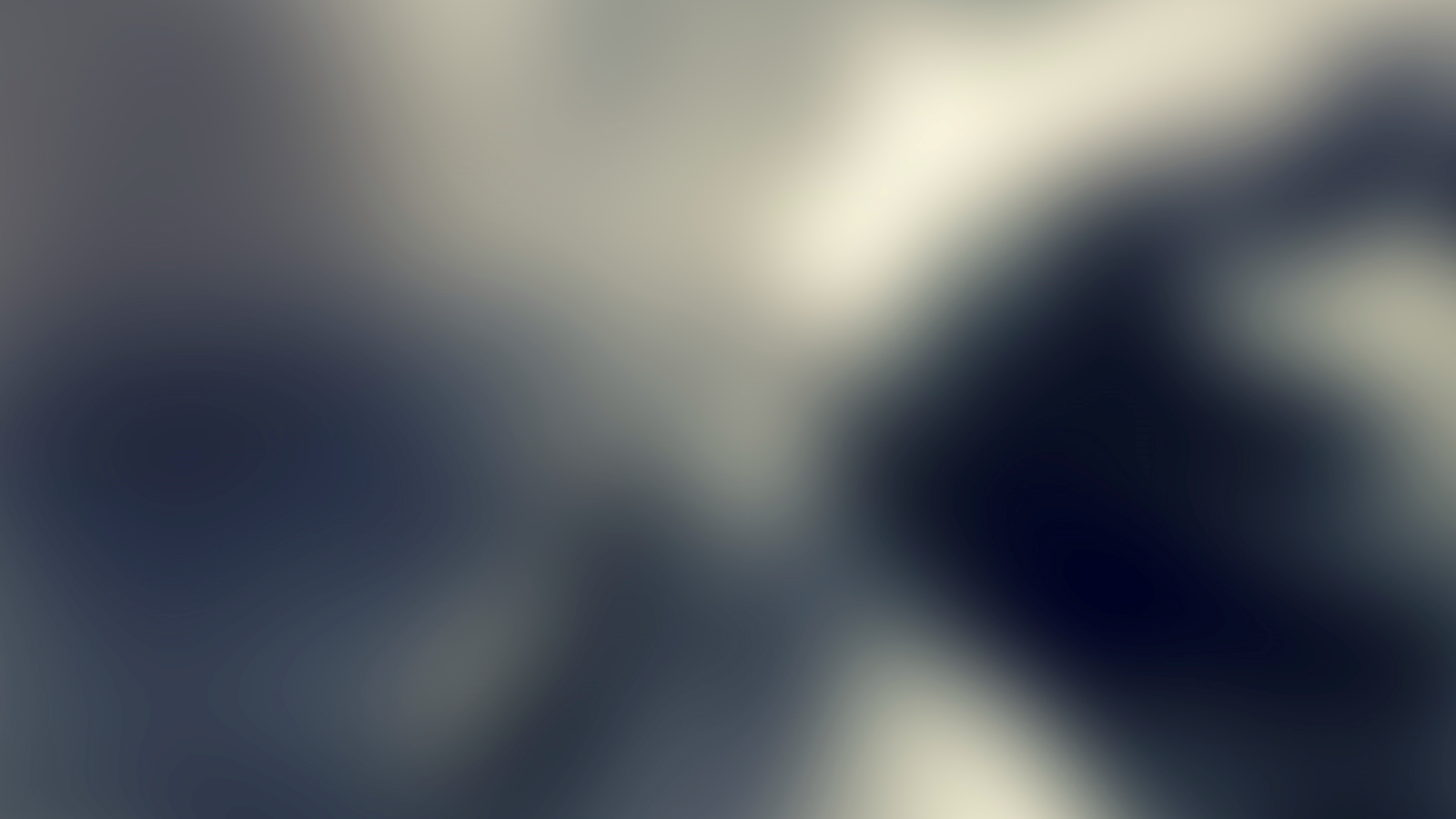 OUR WORK
Don't aim for success if you want it; just do what you love and believe in, and it will come naturally.
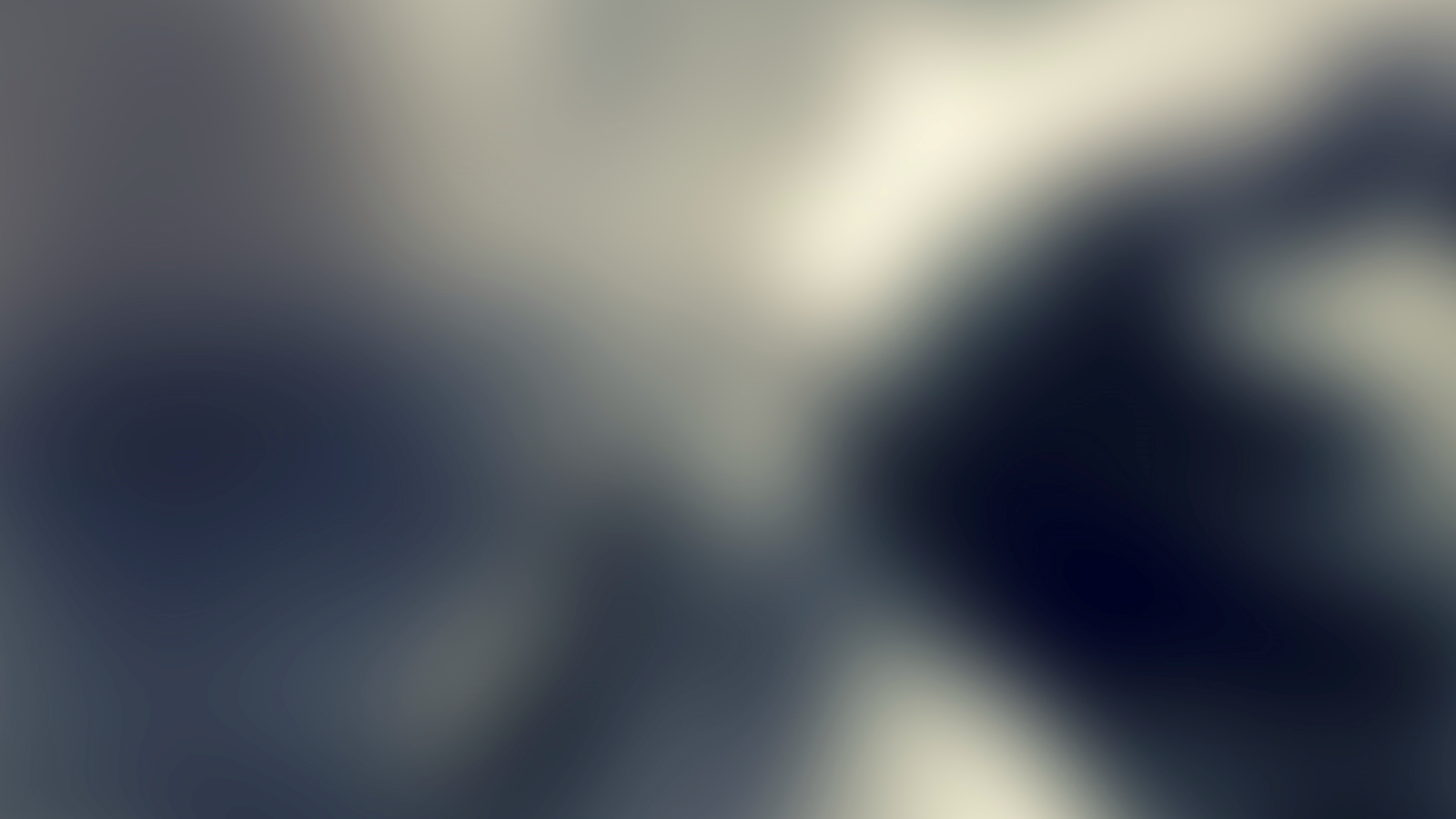 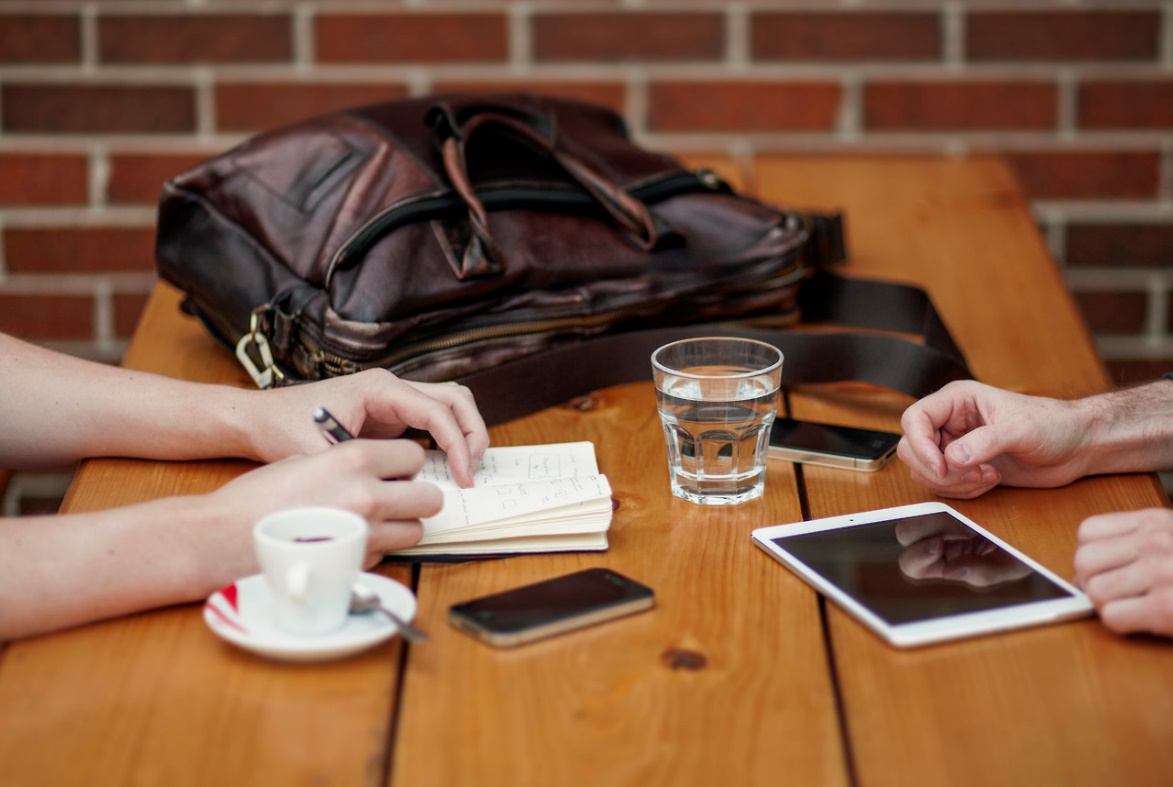 06
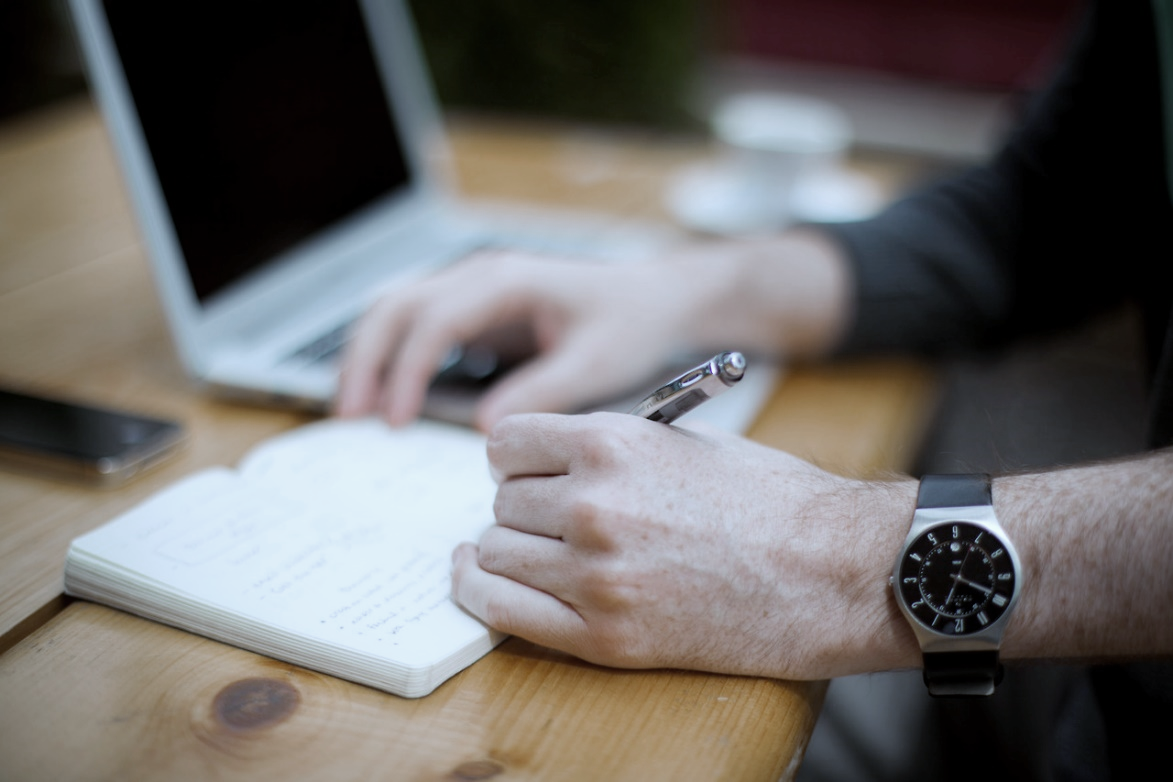 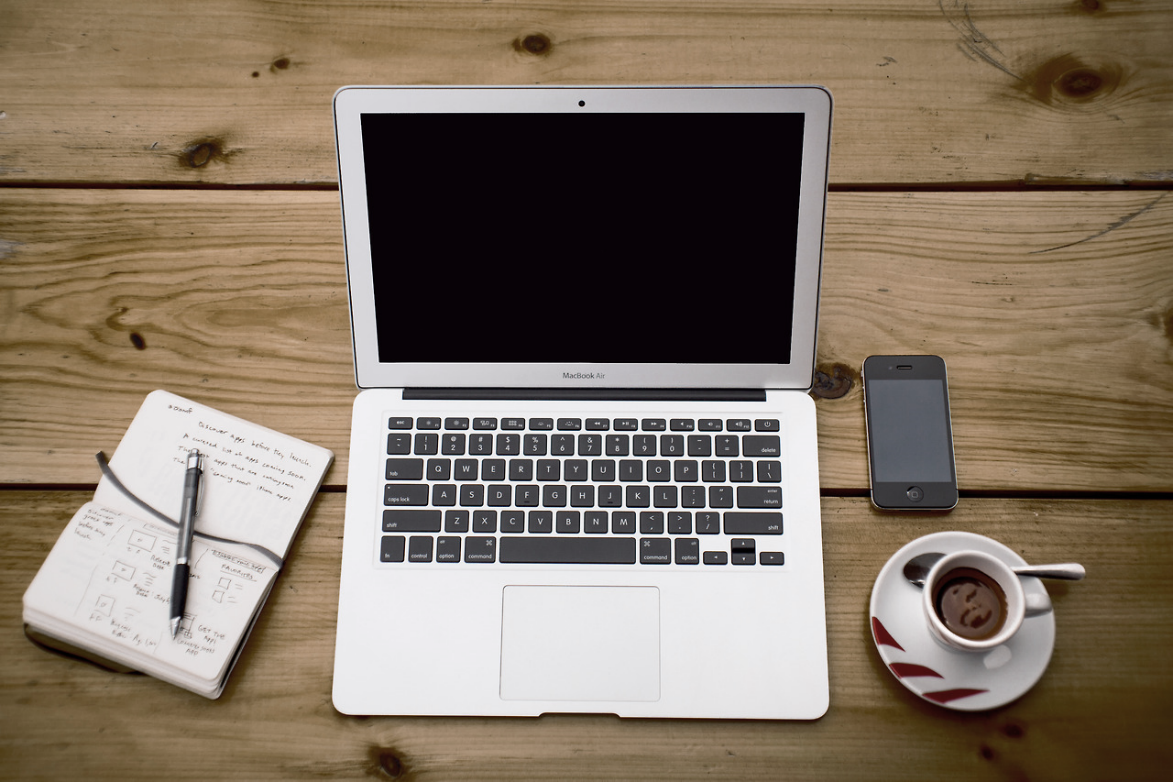 LOGO
Portfolio
Design, develop, and create….
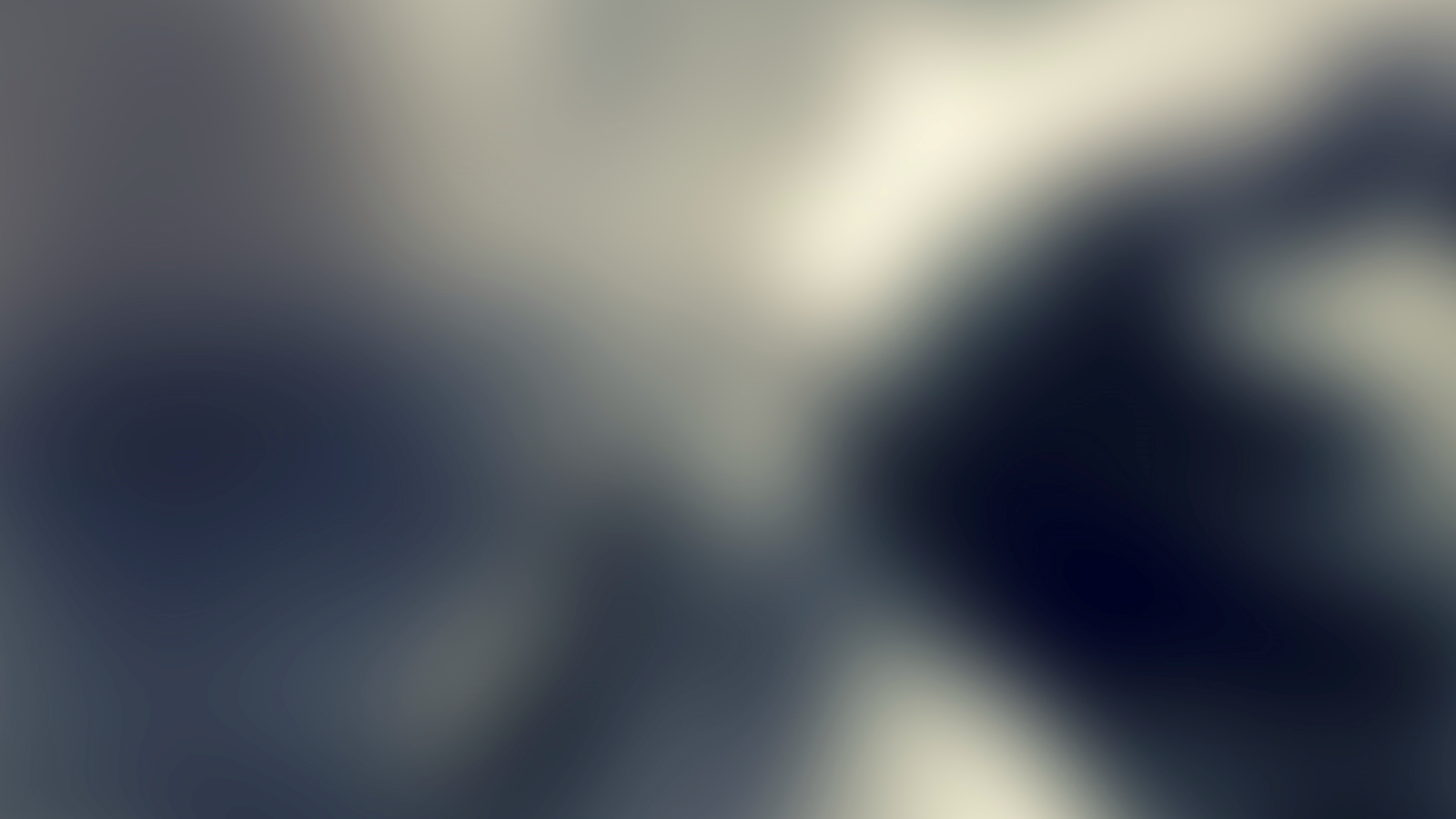 07
LOGO
Portfolio
Energy,
Communication, clarity and restraint…
A perfect blend of creativities
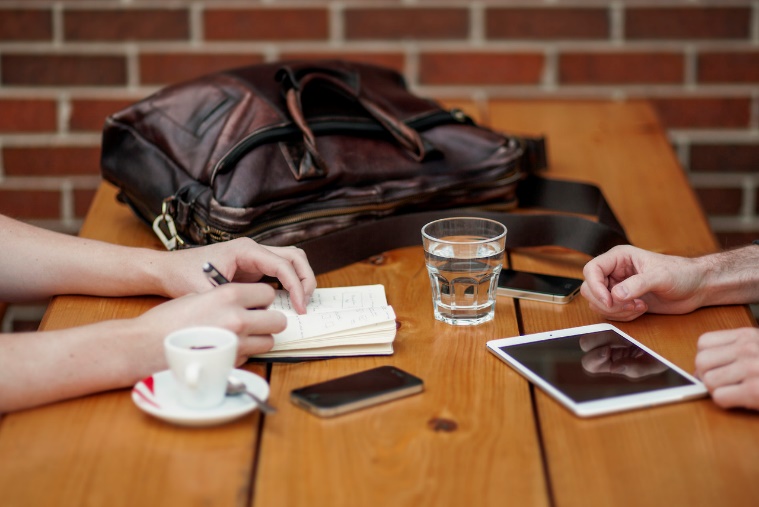 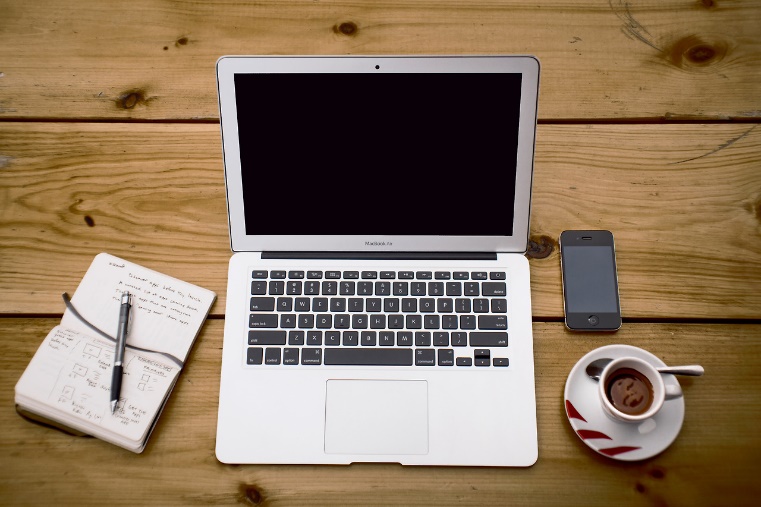 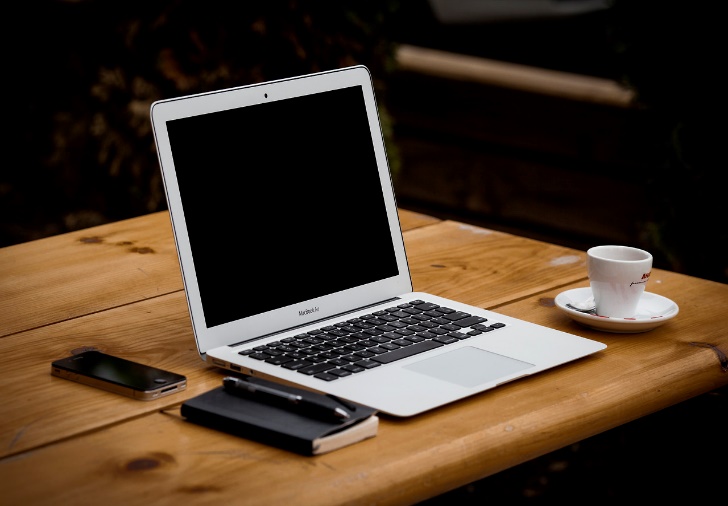 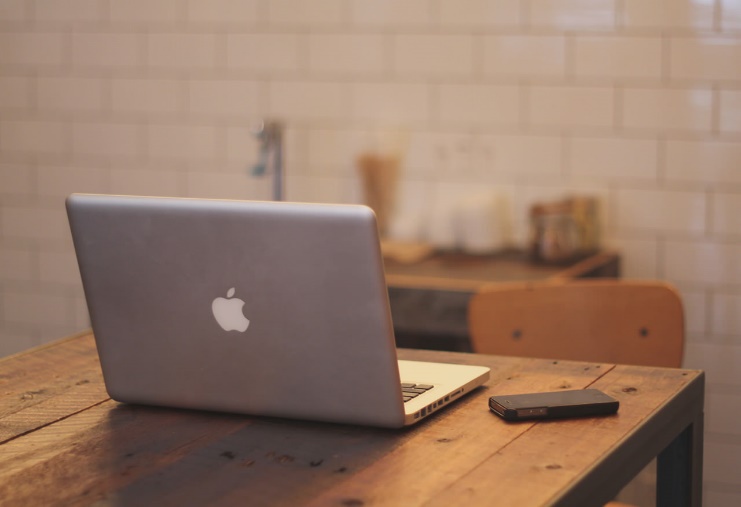 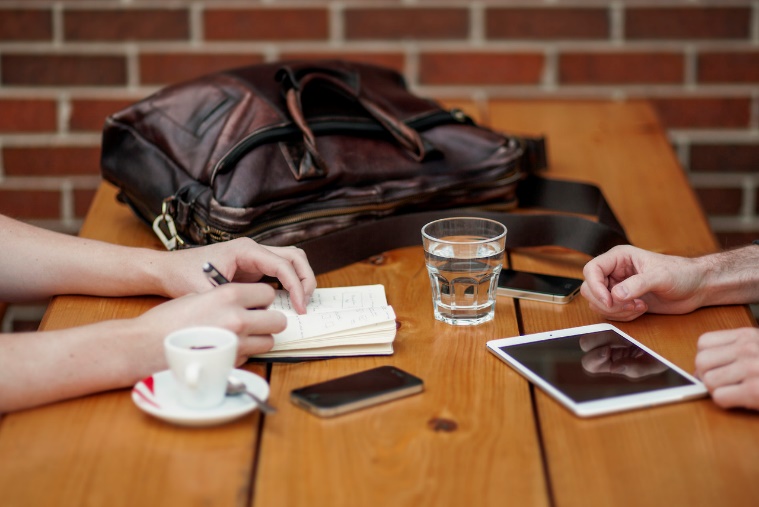 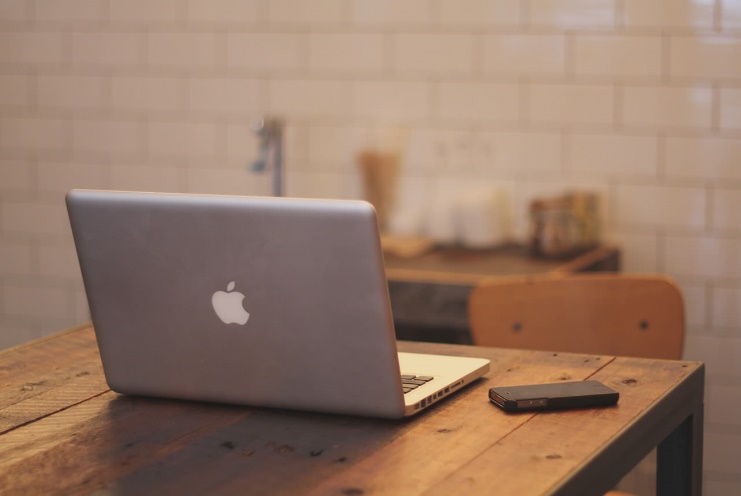 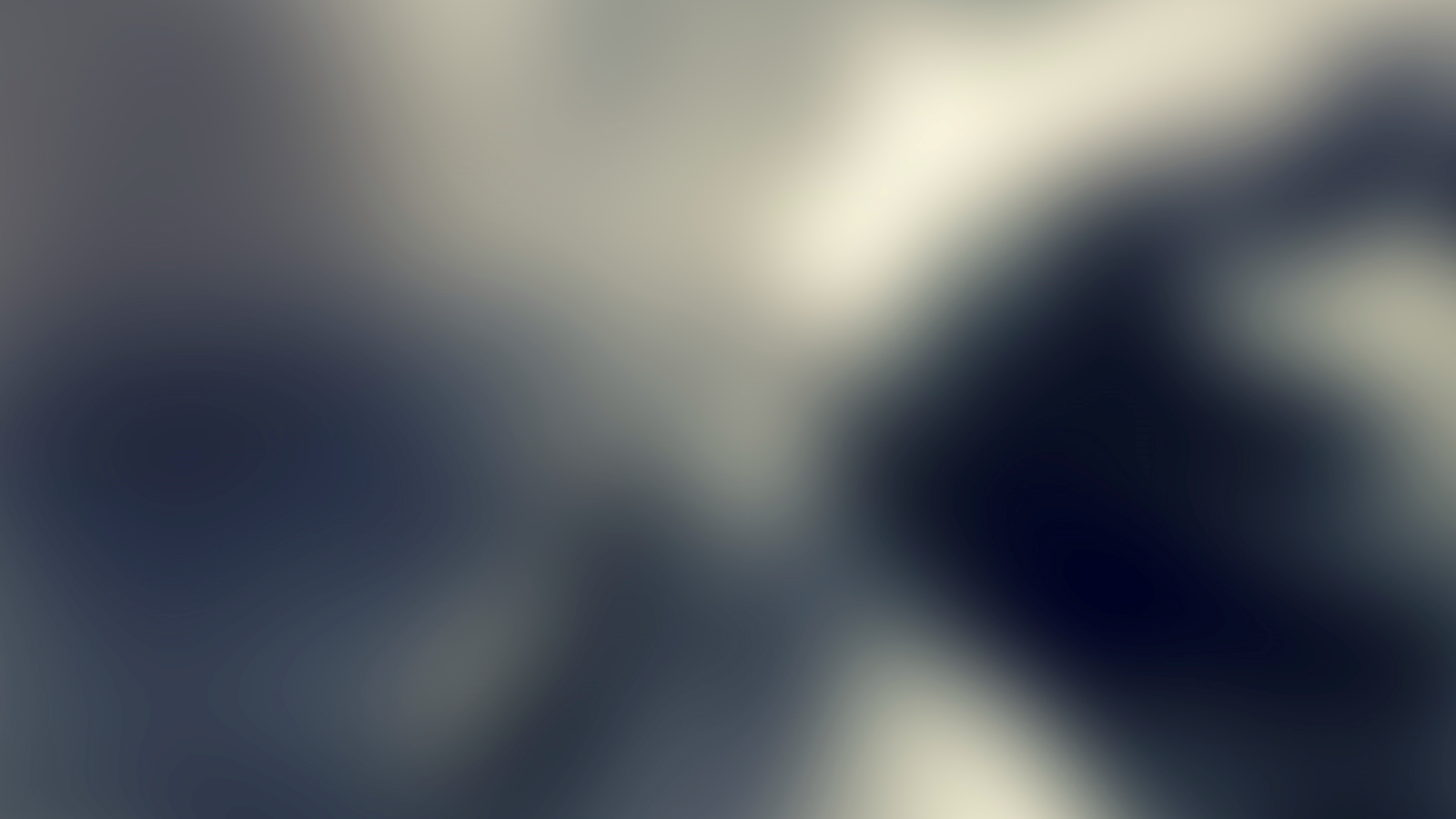 INTERIOR
DESIGN
INTERIOR
DESIGN
INTERIOR
DESIGN
INTERIOR
DESIGN
08
LOGO
Portfolio
By faith I mean a vision of good one cherishes and the chain of By faith I mean a vision of
By faith I mean a vision of good one cherishes and the chain of By faith I mean a vision of
By faith I mean a vision of good one cherishes and the chain of By faith I mean a vision of
By faith I mean a vision of good one cherishes and the chain of By faith I mean a vision of
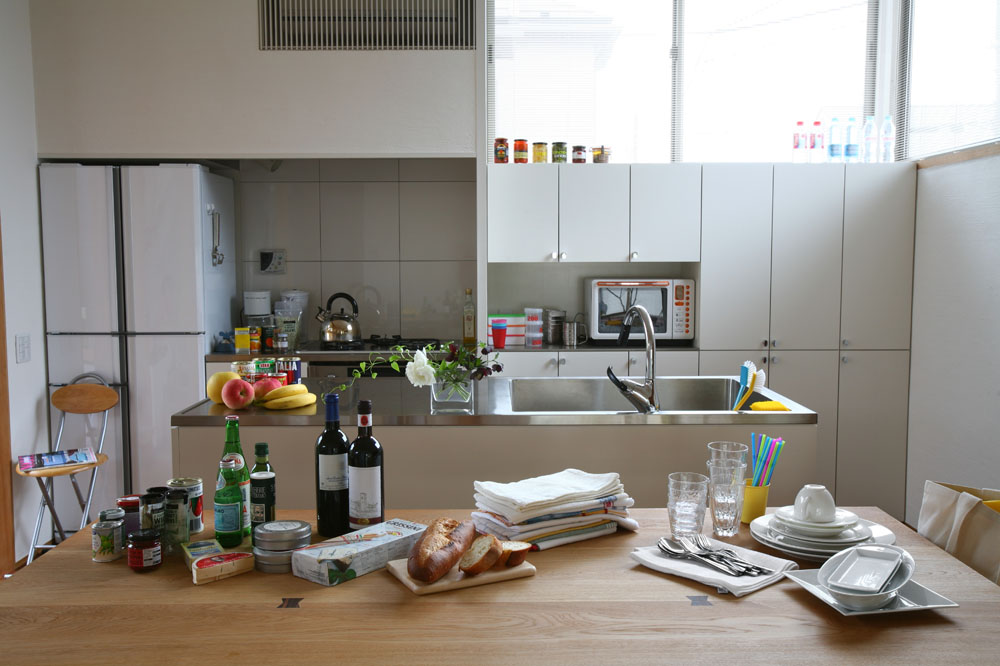 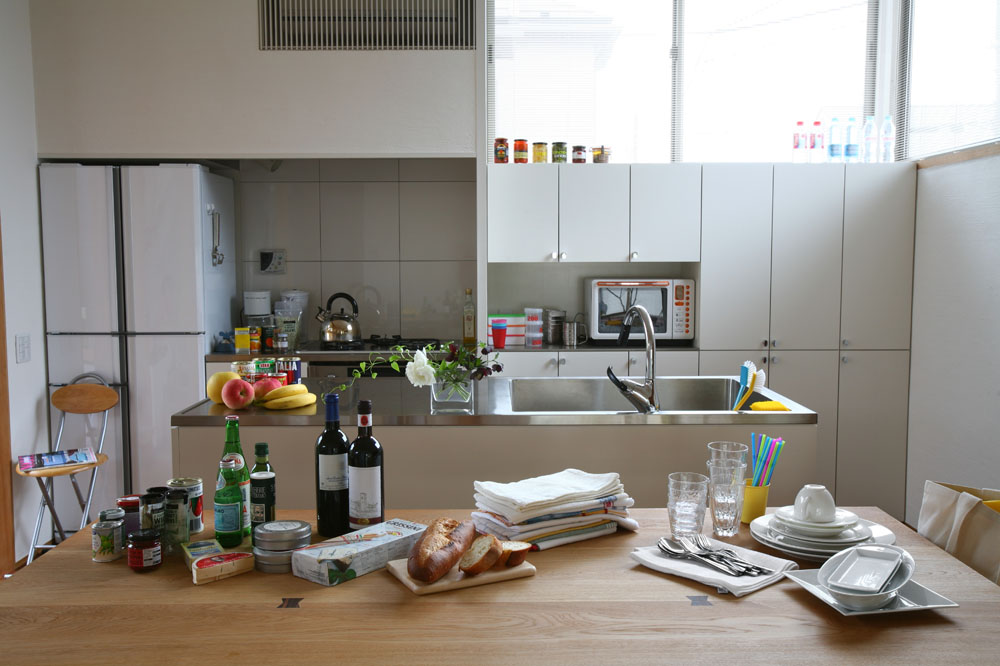 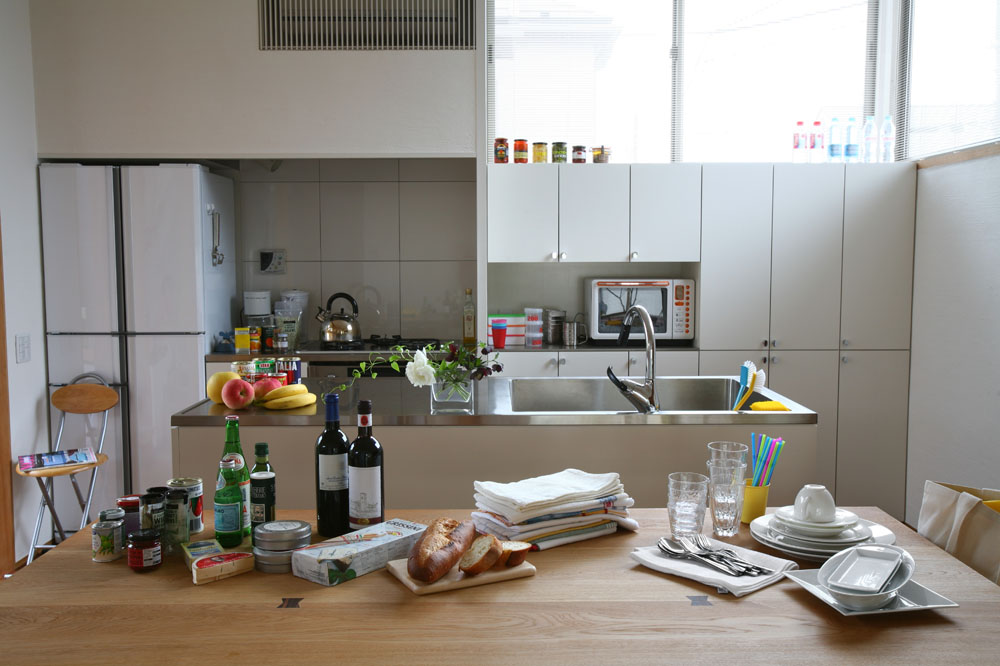 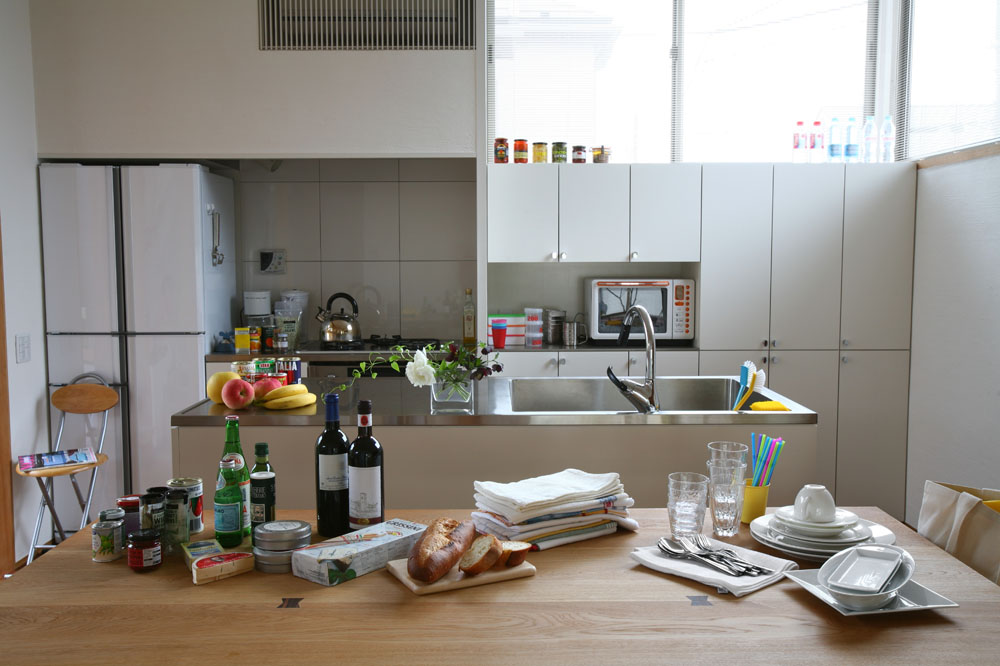 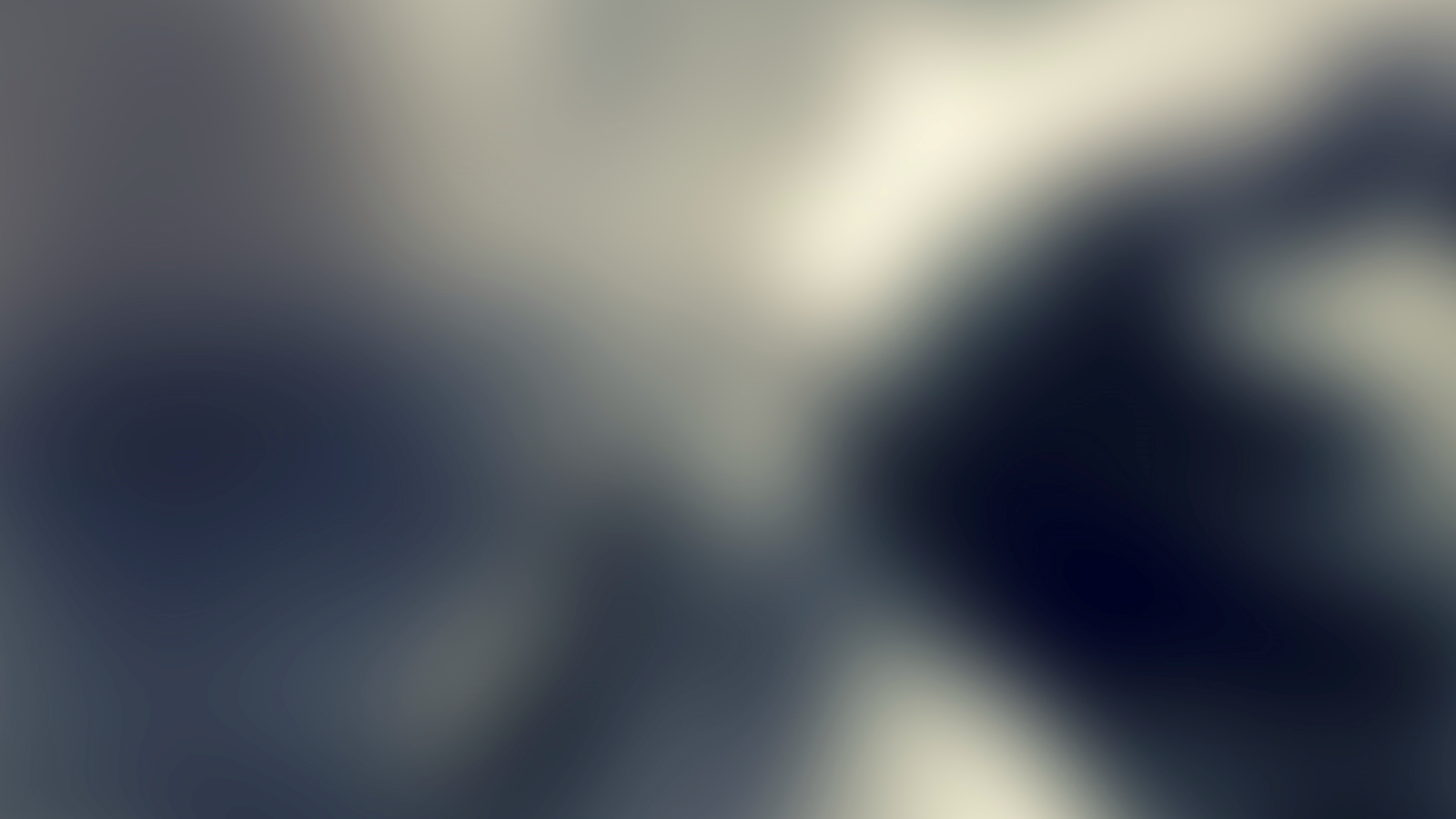 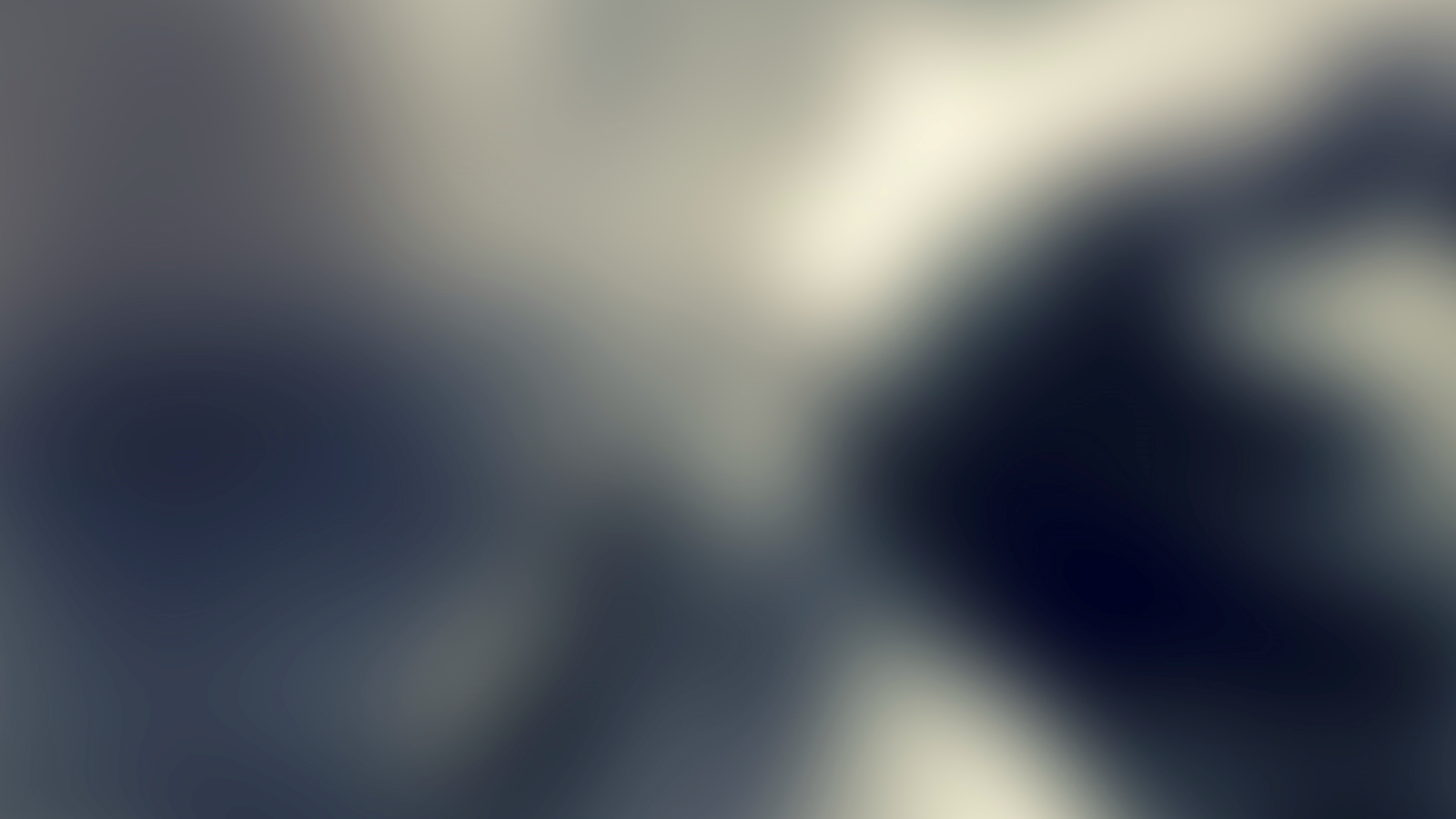 STATISTICS
Don't aim for success if you want it; just do what you love and believe in, and it will come naturally.
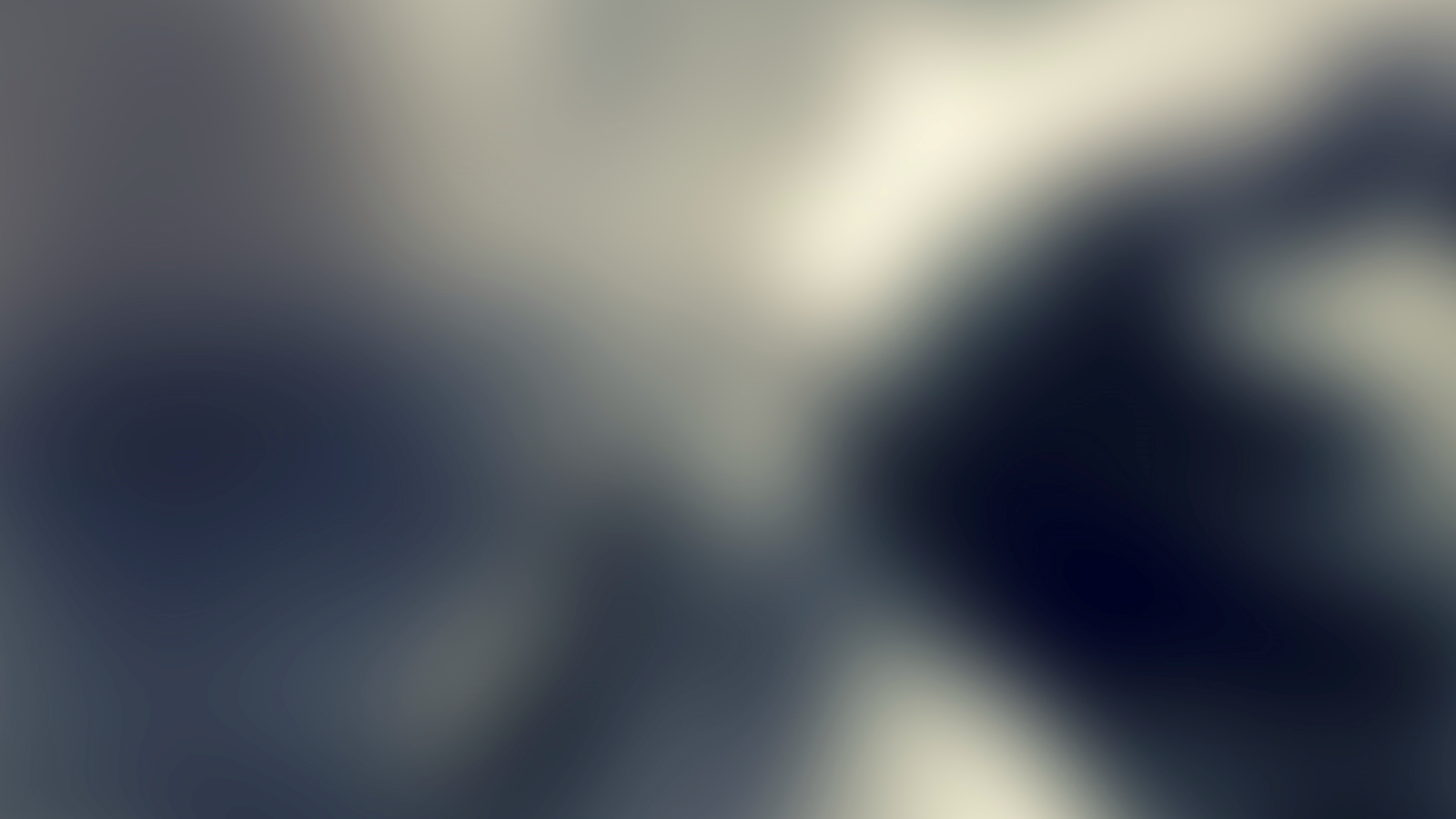 09
LOGO
Chart & Data
The summary of company report 2014
By faith I mean a vision of good one cherishes and the enthusiasm that pushes one to seek its fulfillment regardless of obstacles. By faith I mean a vision of good one cherishes and the enthusiasm that pushes one to seek its fulfillment regardless of obstacles.
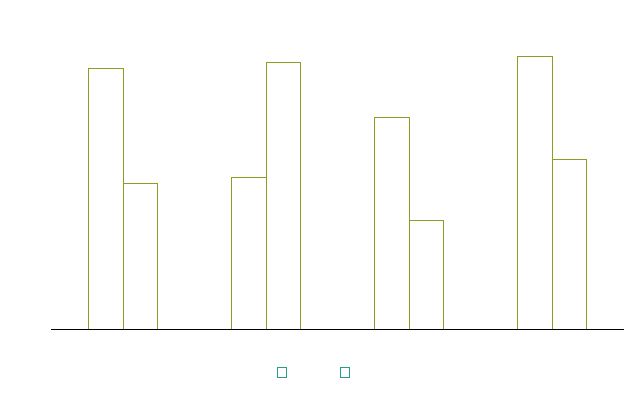 Don't aim for success if you want it; just do what you love and believe in, and it will come naturally.
87%
May
34%
Fed
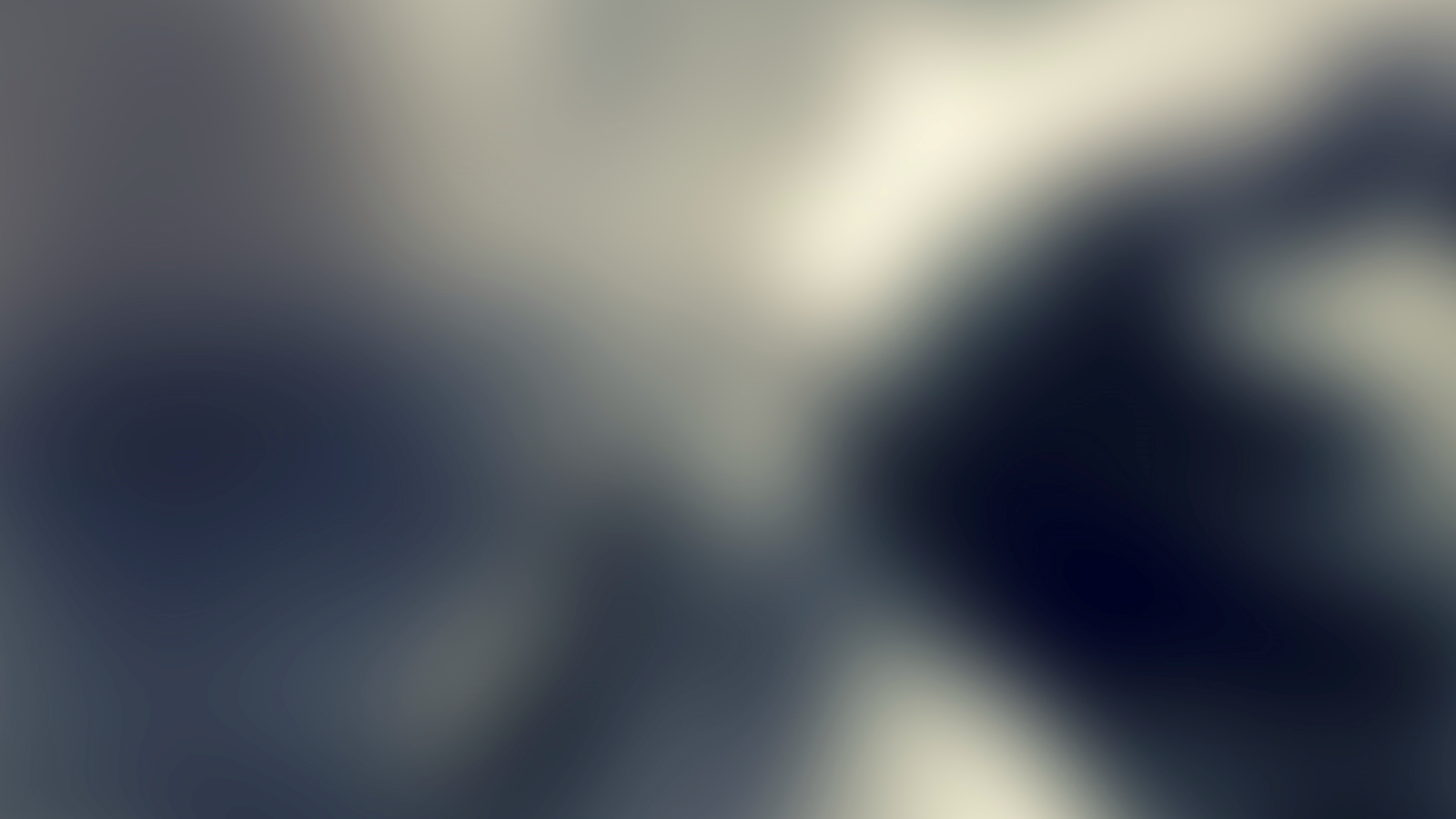 10
LOGO
Chart & Data
The summary of company report 2014
Don't aim for success if you want it; just do what you love and believe in, and it will come naturally.
By faith I mean a vision of good one cherishes and the enthusiasm that pushes one to seek its fulfillment regardless of obstacles. By faith I mean a vision of good one cherishes and the enthusiasm that pushes one to seek its fulfillment regardless of obstacles.
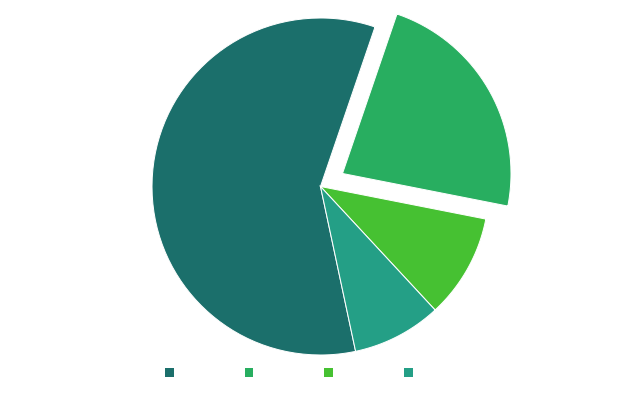 23%
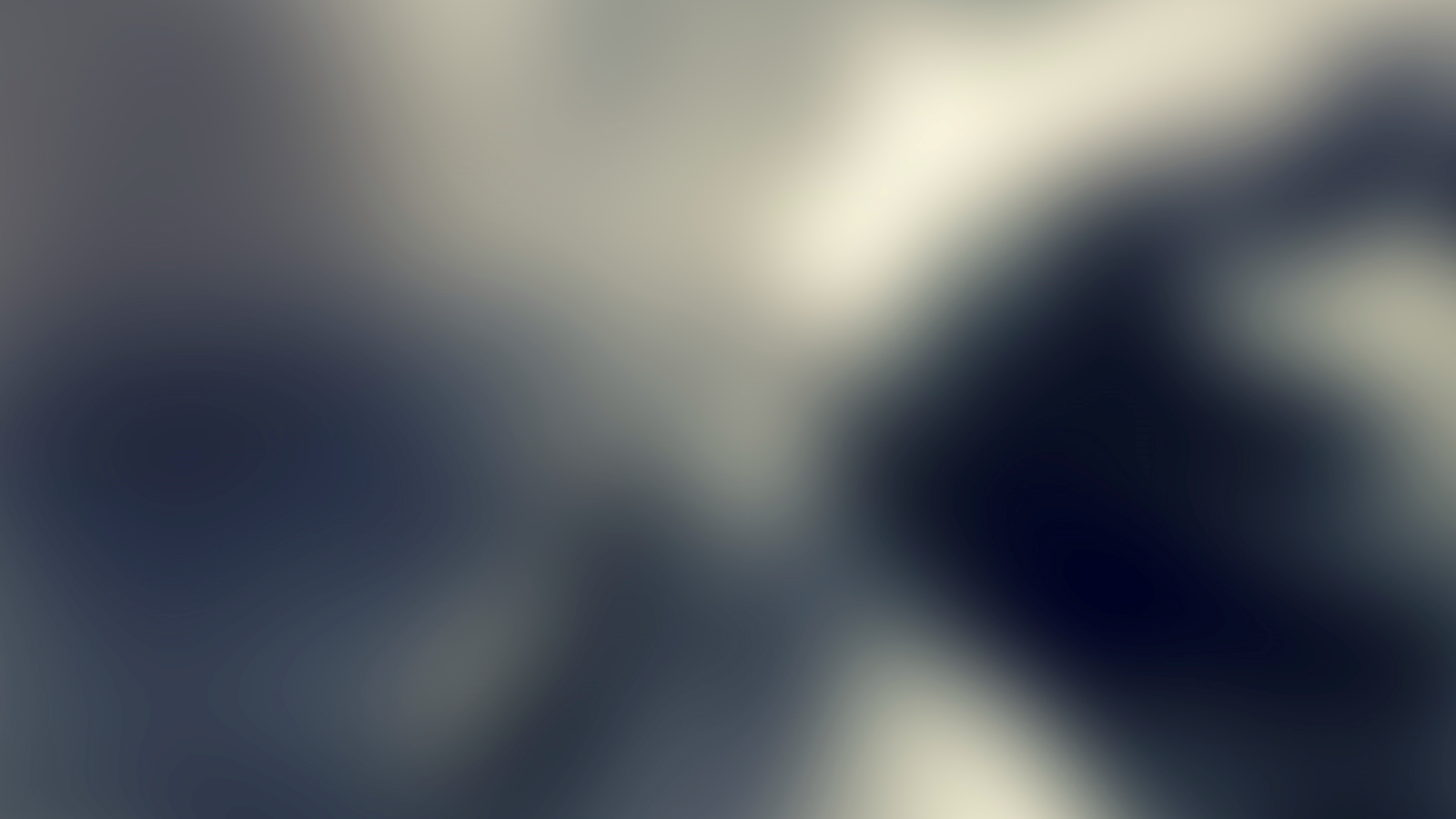 11
LOGO
Chart & Data
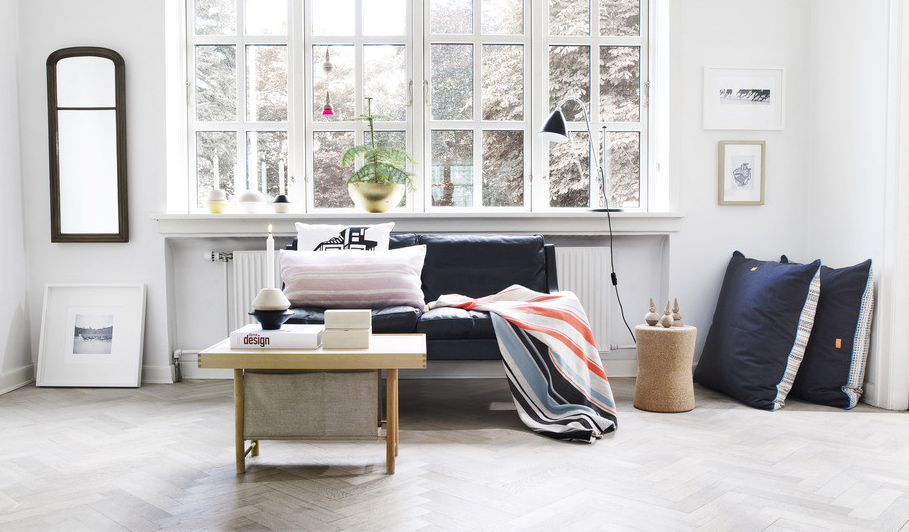 Number Of Sales
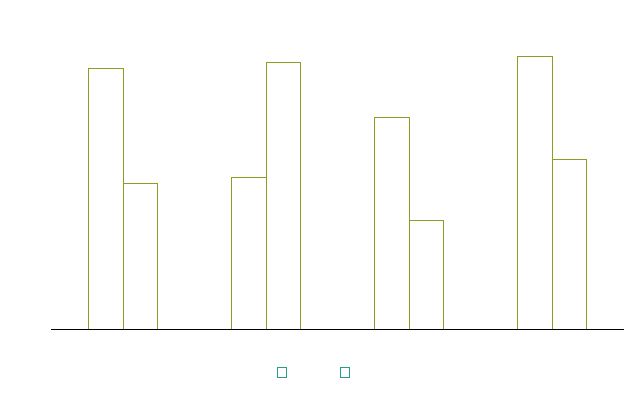 87%
May
34%
Fed
26%
Jun
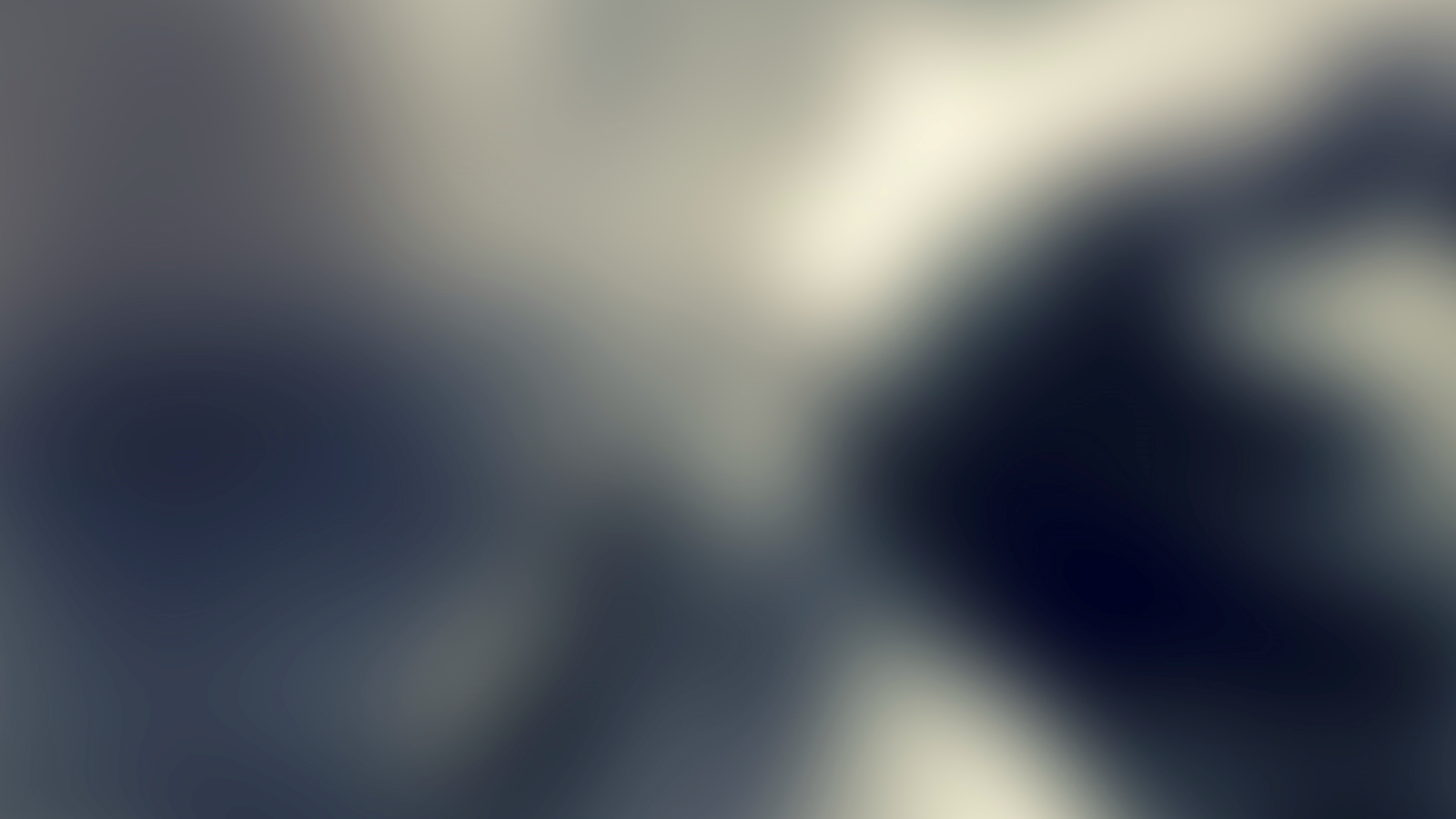 100%
100%
100%
12
LOGO
Chart & Data
Satisfaction Guarantee
Satisfaction Guarantee
Satisfaction Guarantee
But all sunshine without shade, all pleasure without
But all sunshine without shade, all pleasure without
But all sunshine without shade, all pleasure without
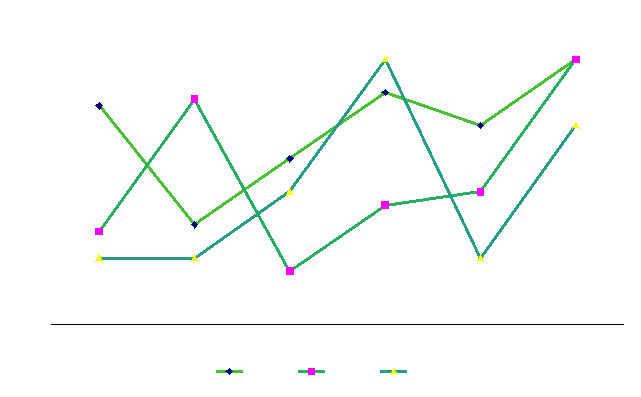 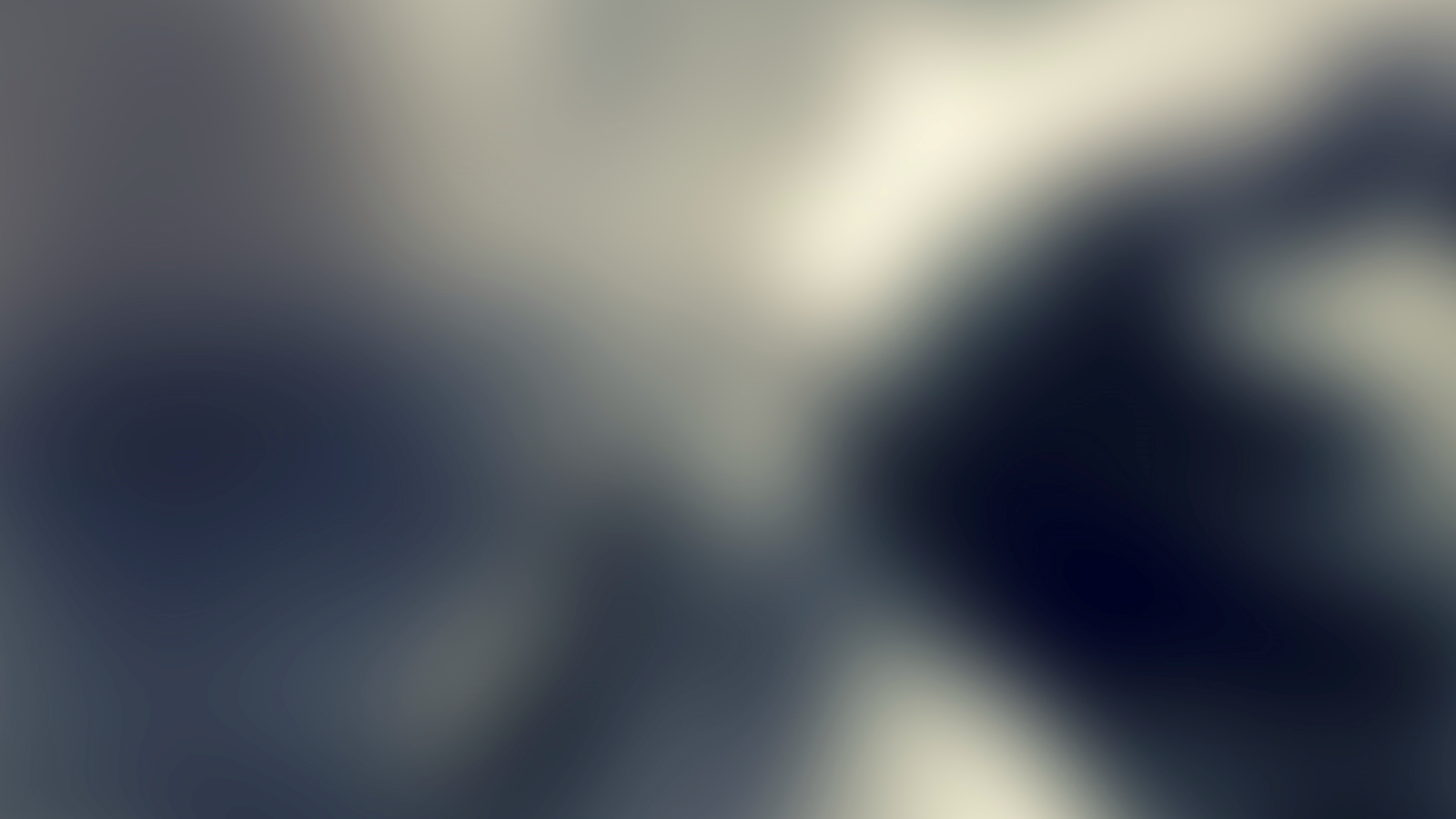 13
12-34%
34-67%
12-34%
LOGO
Chart & Data
Nowadays a growing number of people
Some spend the majority of the time online chatting
cheap, comfortable, and most importantly, very safe.
lack of physical exercise 
face-to-face communication with others.
Nowadays a growing number of people
Some spend the majority of the time online chatting
cheap, comfortable, and most importantly, very safe.
lack of physical exercise 
face-to-face communication with others.
Nowadays a growing number of people
Some spend the majority of the time online chatting
cheap, comfortable, and most importantly, very safe.
lack of physical exercise 
face-to-face communication with others.
Leadership
Quality
Cooperation
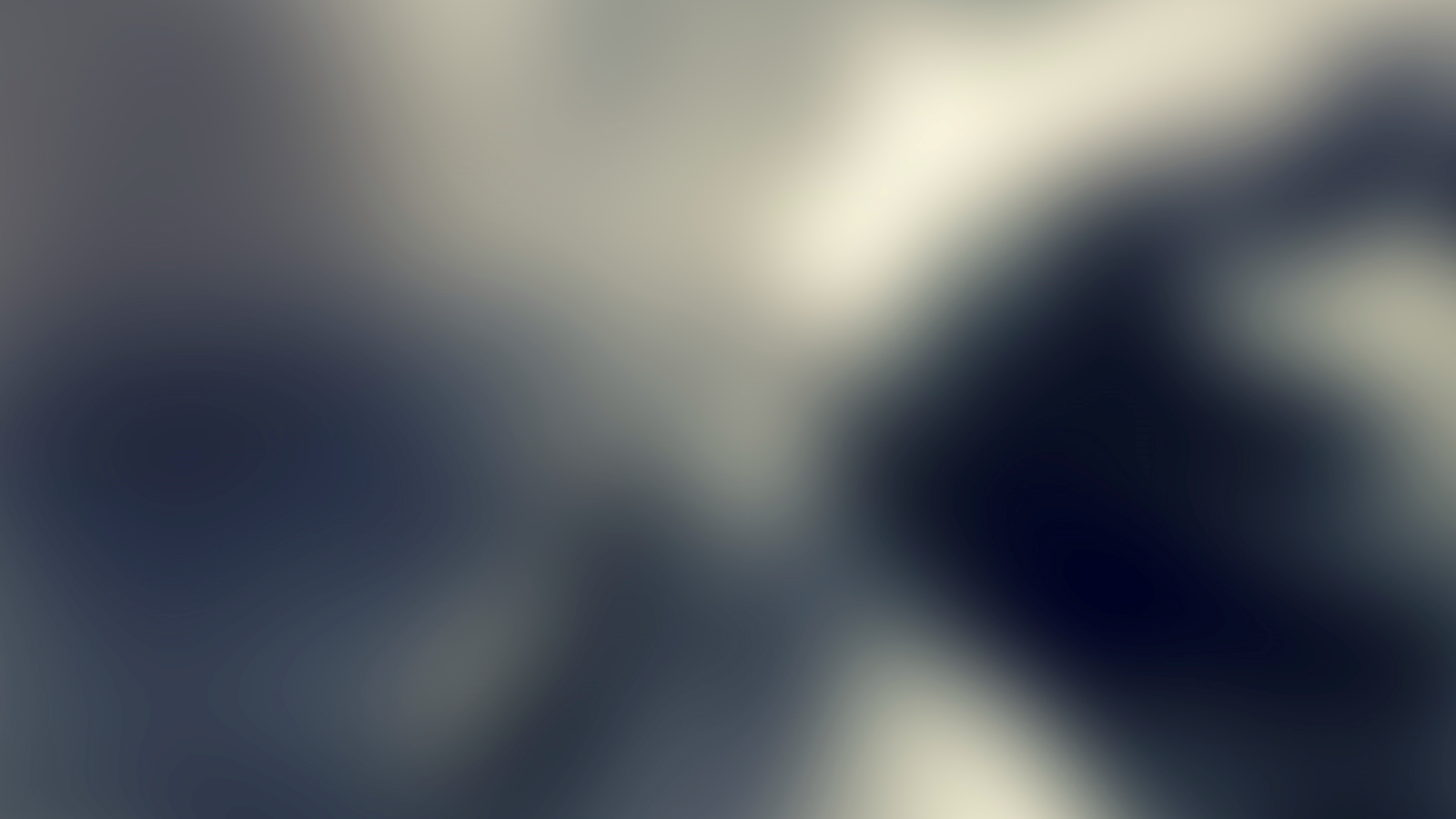 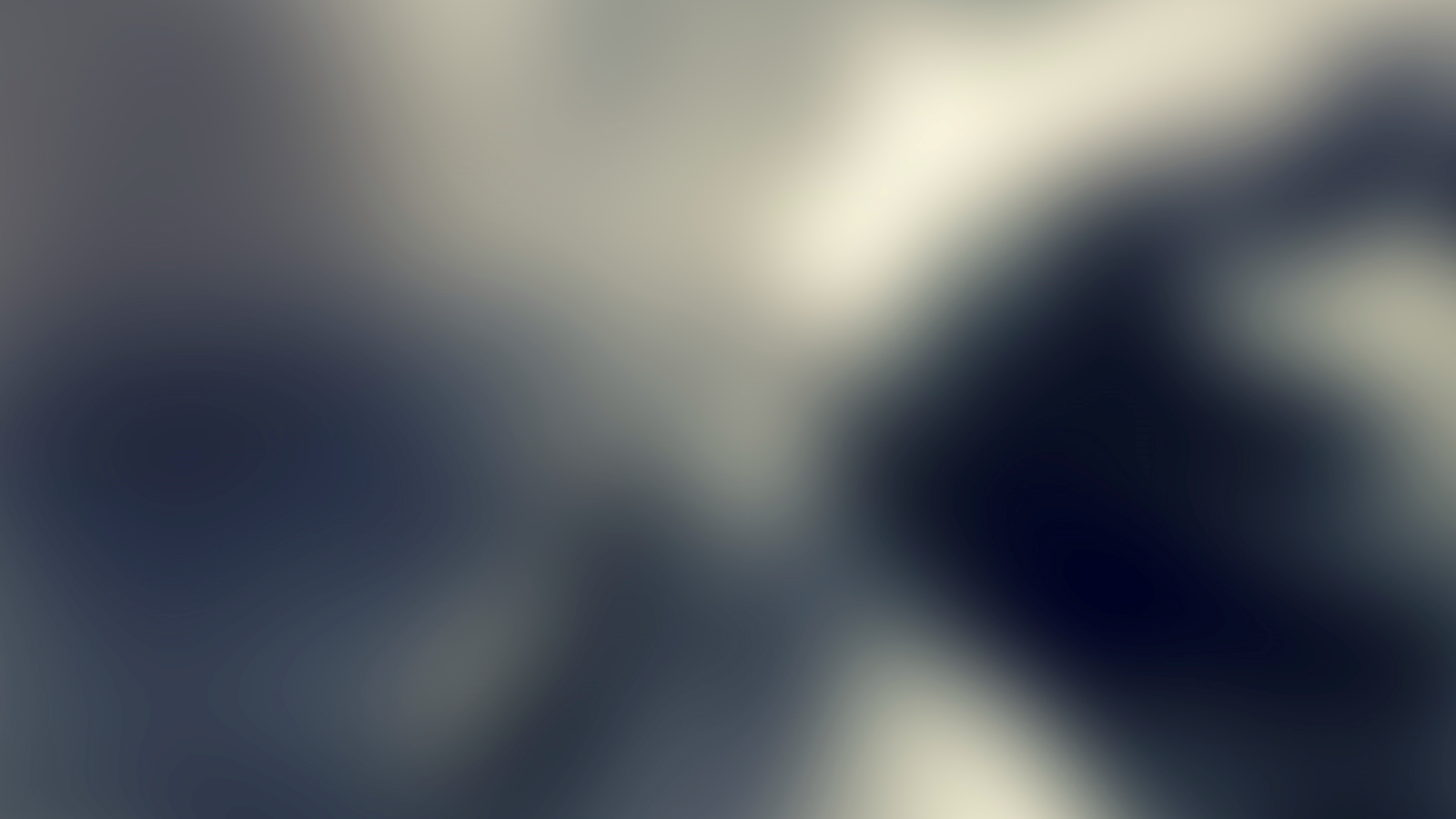 PRODUCTS
Don't aim for success if you want it; just do what you love and believe in, and it will come naturally.
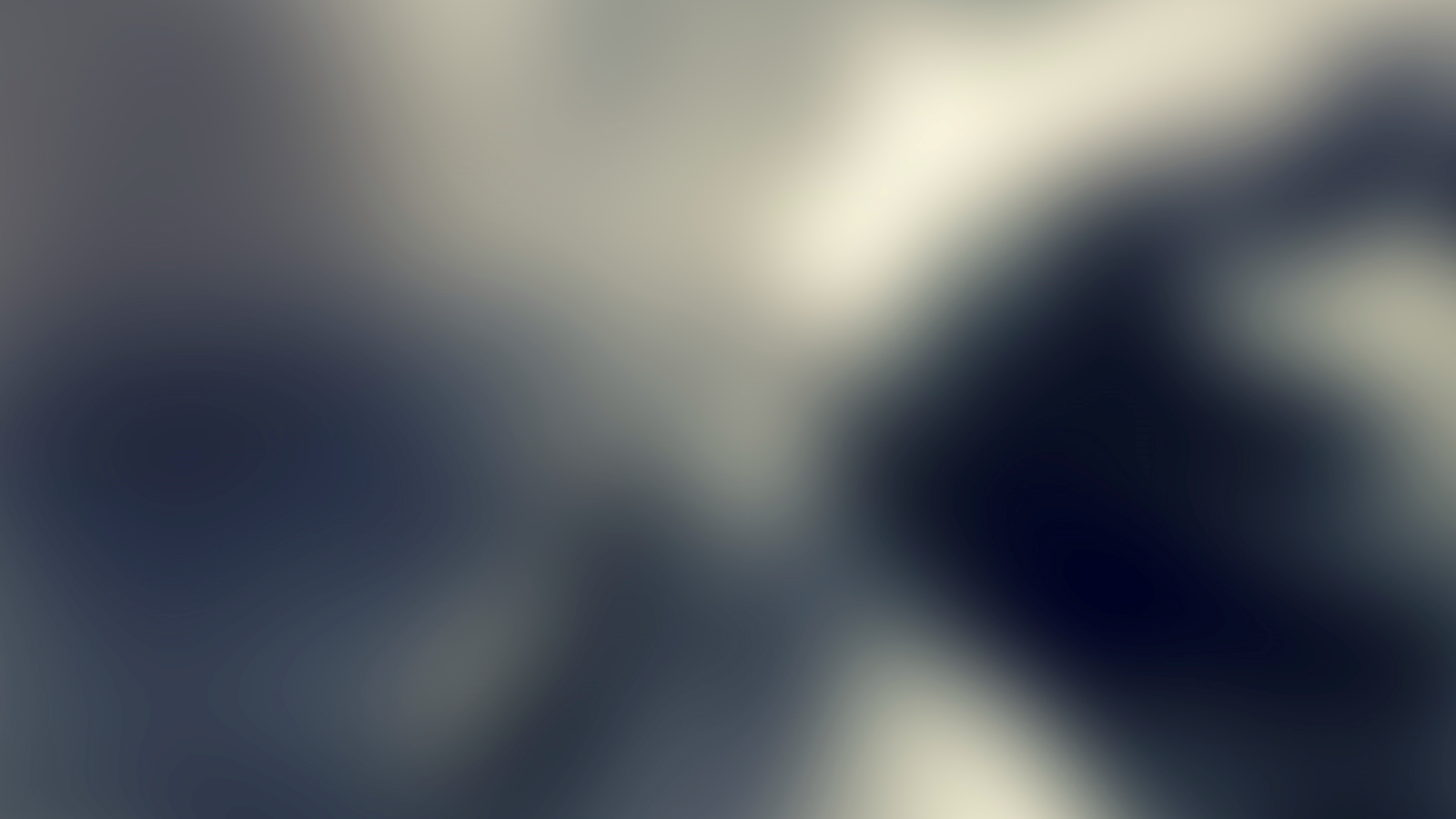 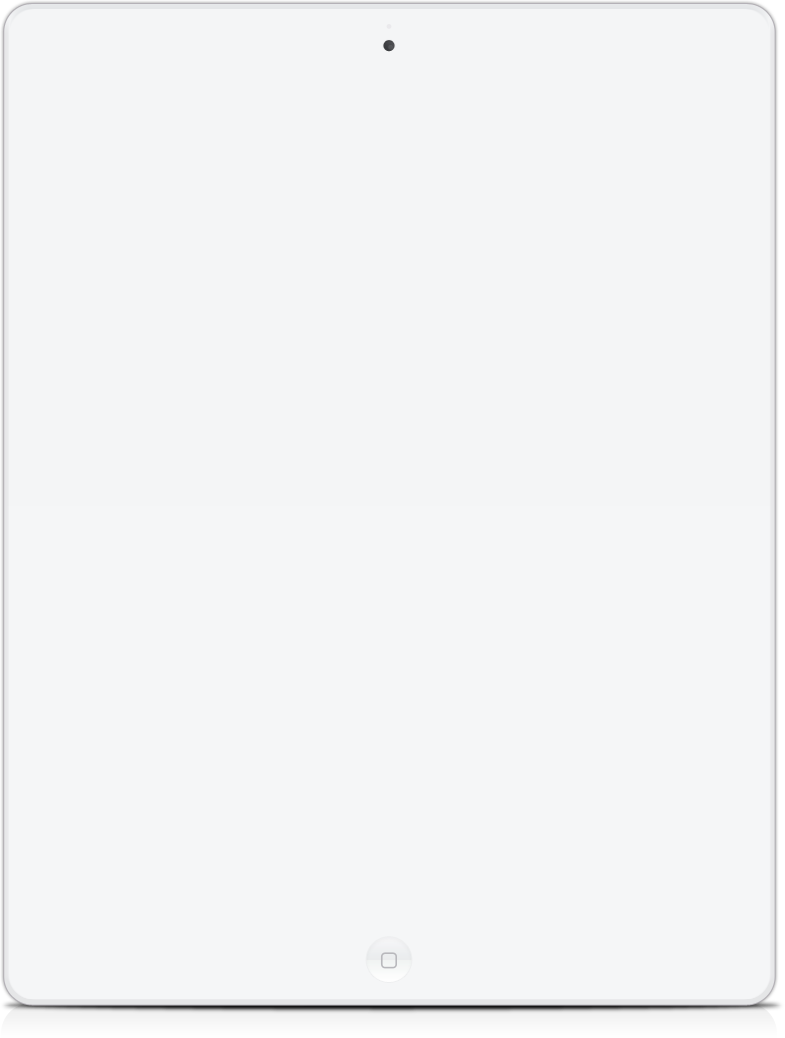 14
LOGO
Products
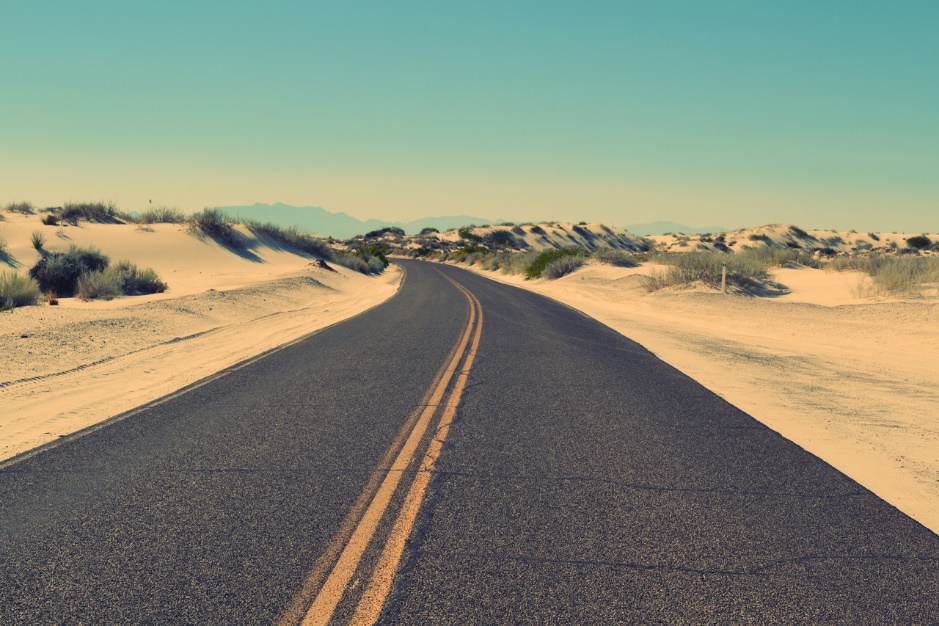 Don't aim for success if you want it; just do what you love and believe in, and it will come naturally.
But all sunshine without shade, all pleasure without pain, is not life at all. Take the lot of the happiest - it is a tangled yarn. Bereavements and blessings, one following another, make us sad and blessed by turns. Even death itself makes life more loving. one following another, make us sad and blessed by turns. Even death itself makes life more loving.
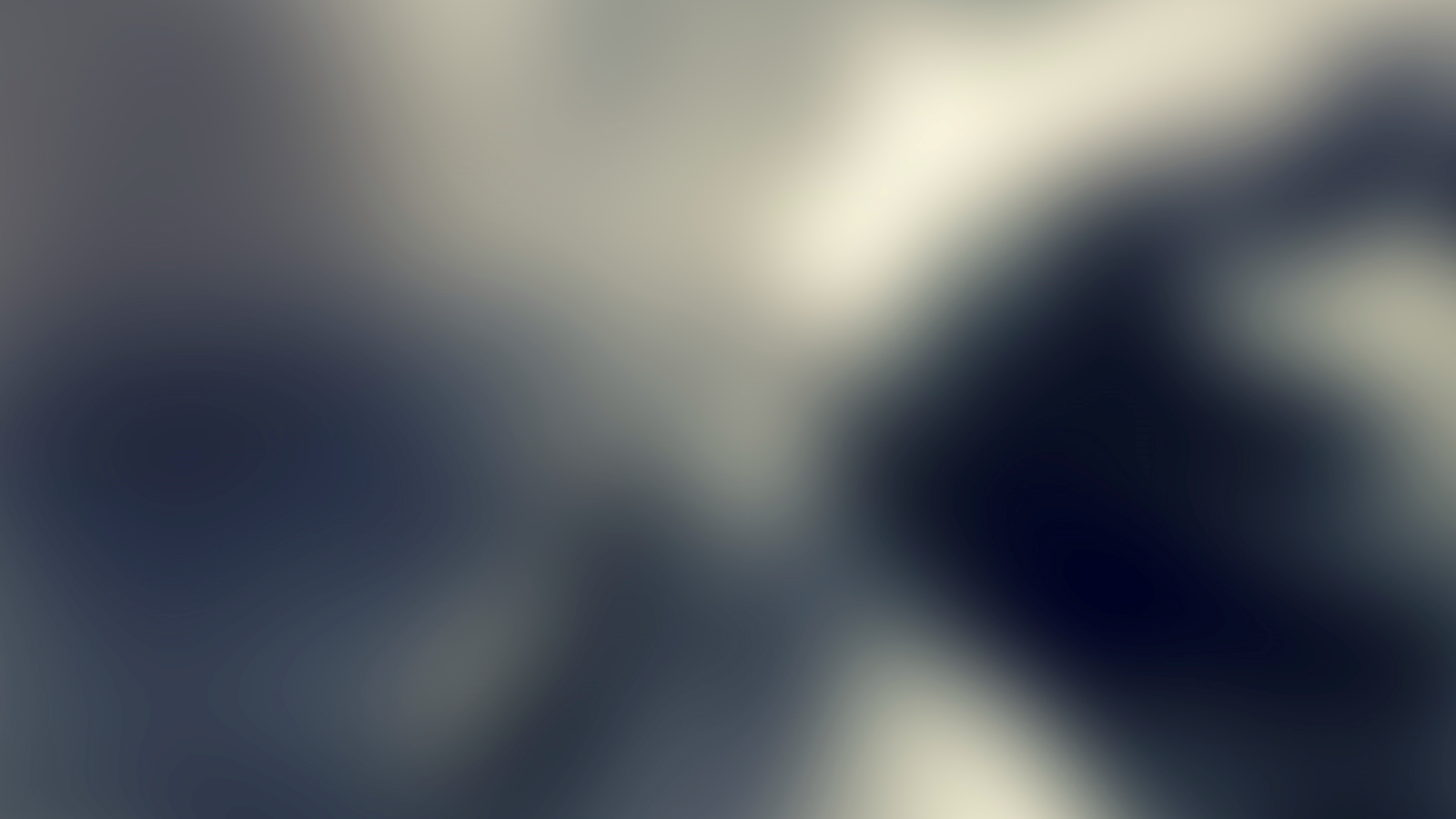 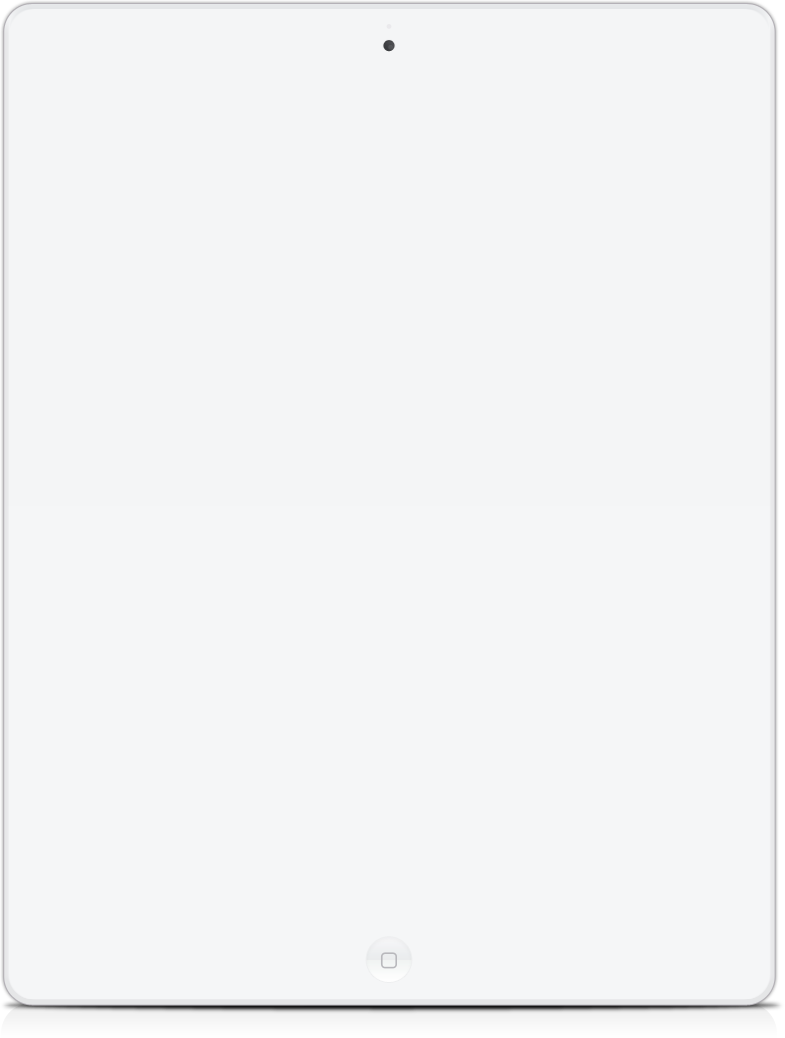 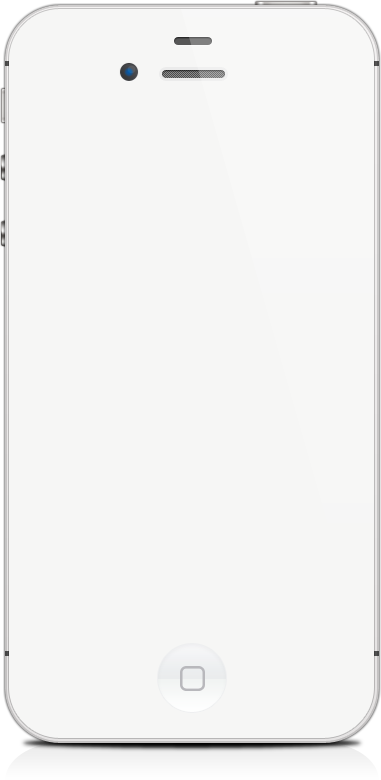 15
LOGO
Products
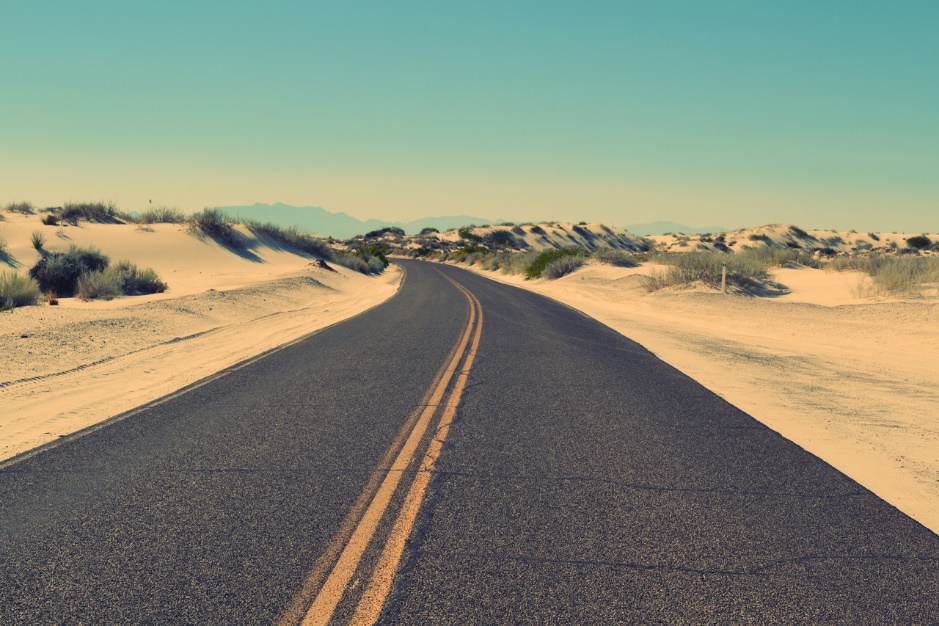 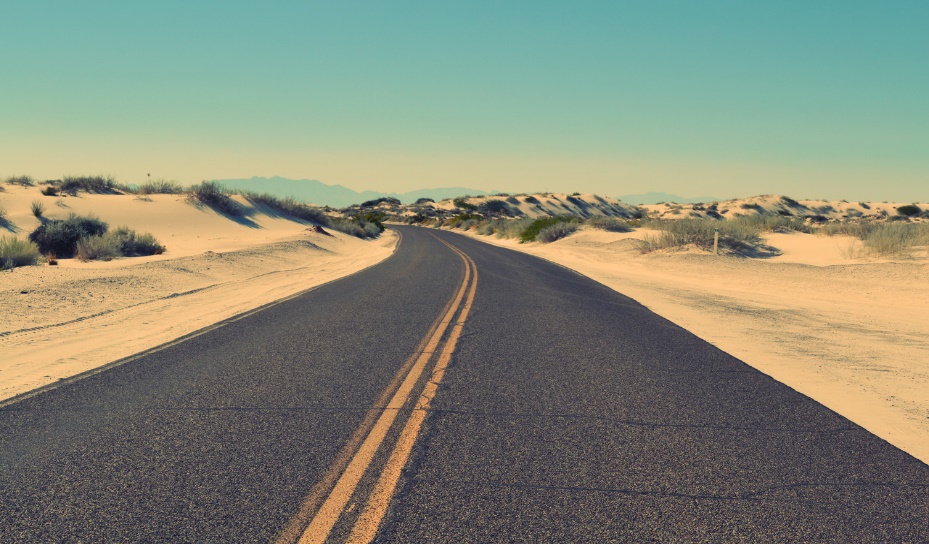 Don't aim for success if you want it; just do what you love and believe in, and it will come naturally.
But all sunshine without shade, all pleasure without pain, is not life at all. Take the lot of the happiest - it is a tangled yarn. Bereavements and blessings, one following another, make us sad and blessed by turns. Even death itself makes
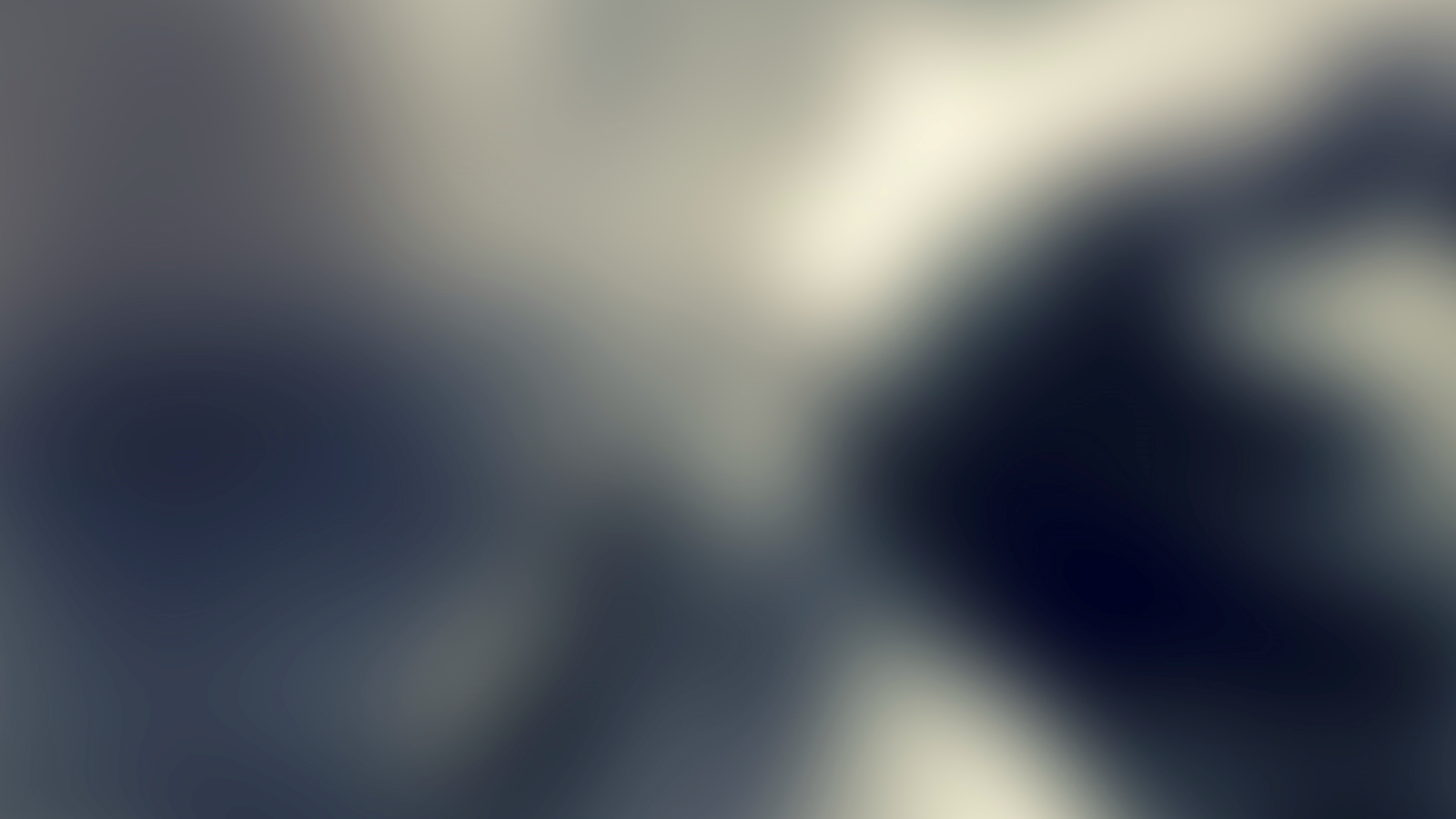 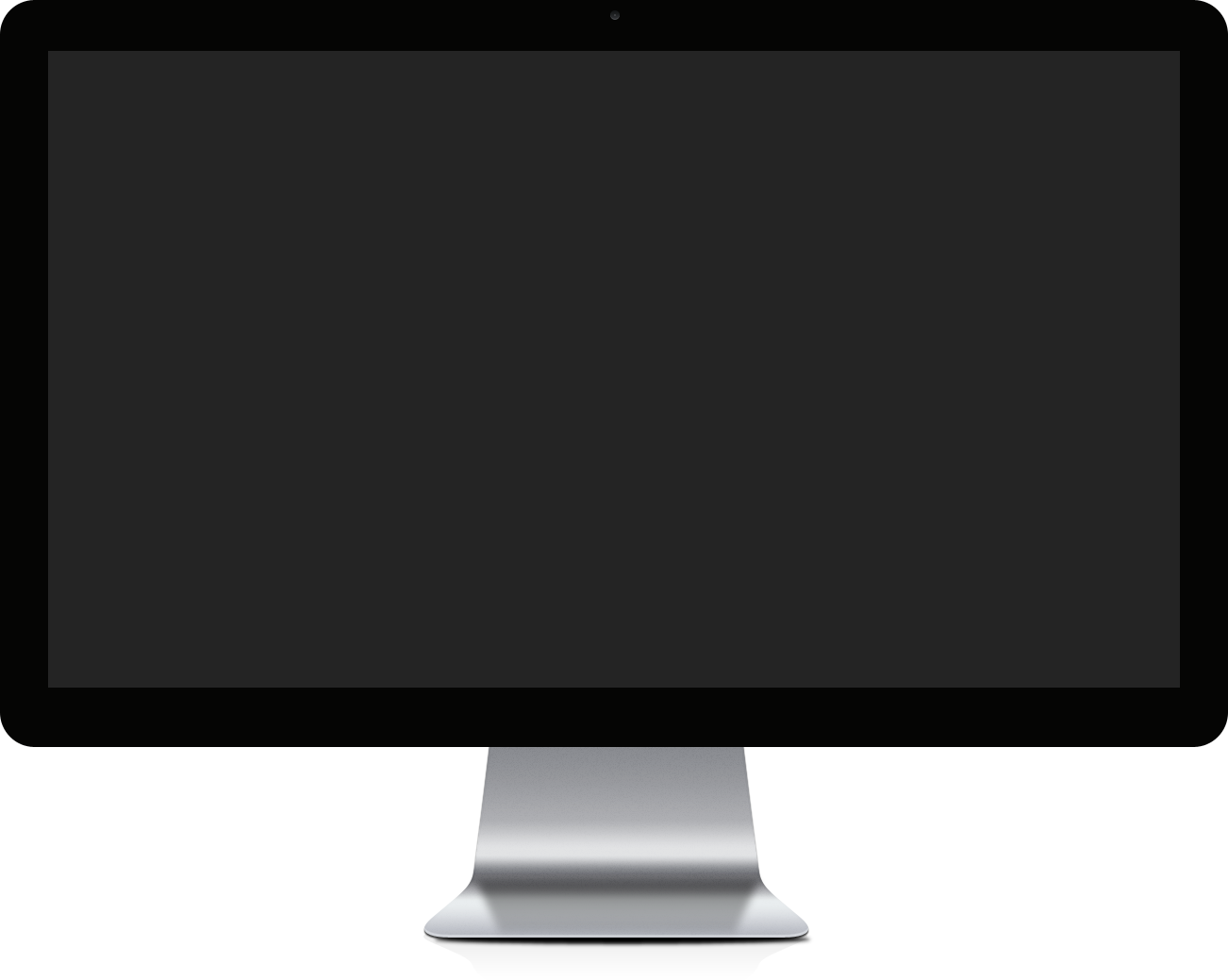 16
LOGO
Products
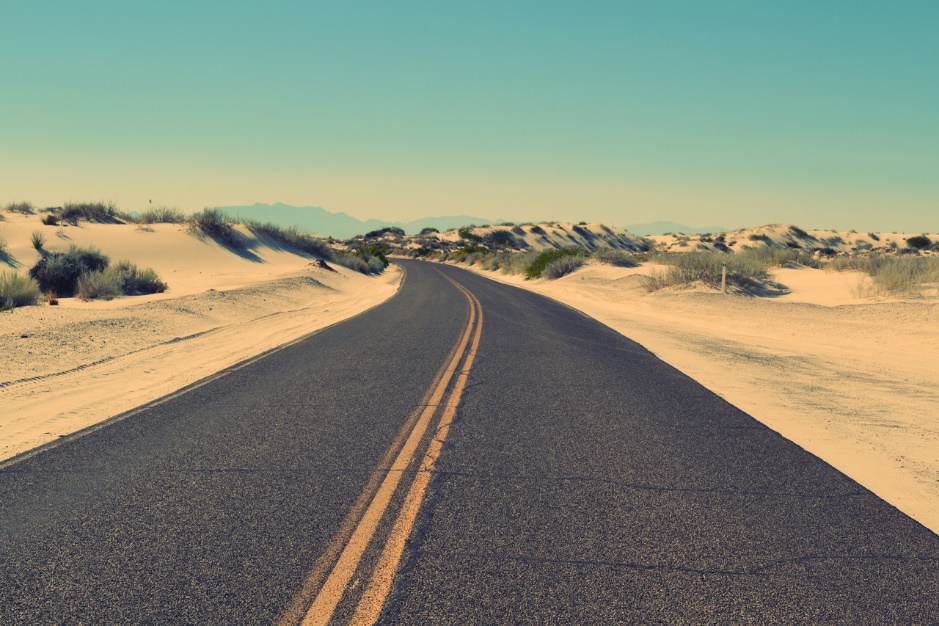 Our Product
By faith I mean a vision of good one cherishes and the enthusiasm that pushes one to seek its fulfillment regardless of obstacles. By faith I mean a vision of good one cherishes and the enthusiasm that pushes one to seek its fulfillment regardless of obstacles. 
By faith I mean a vision of good one cherishes and the enthusiasm that pushes one to seek its fulfillment regardless of obstacles. By faith I mean a By faith I mean a vision of good one cherishes and the enthusiasm that pushes one to seek its
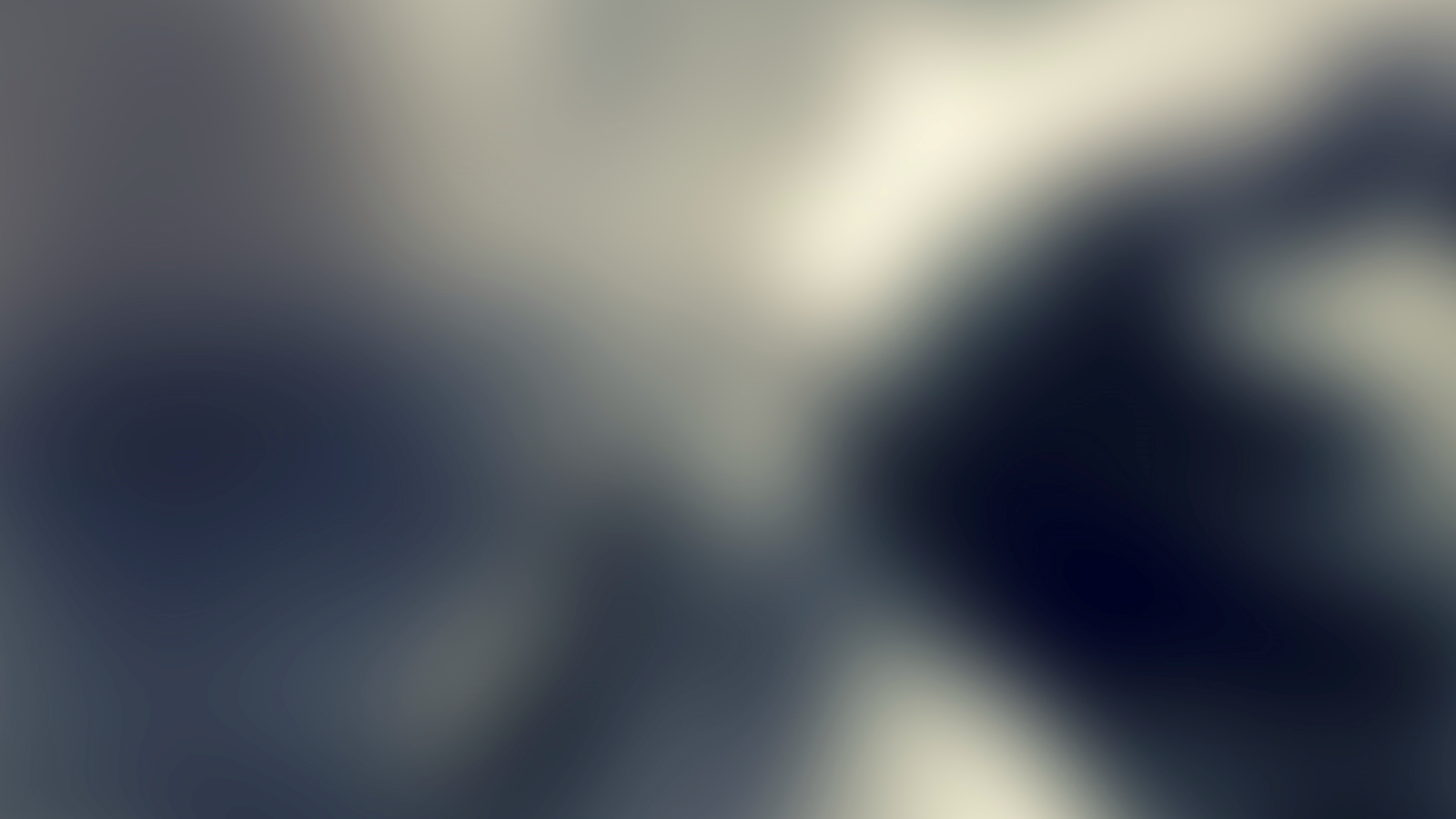 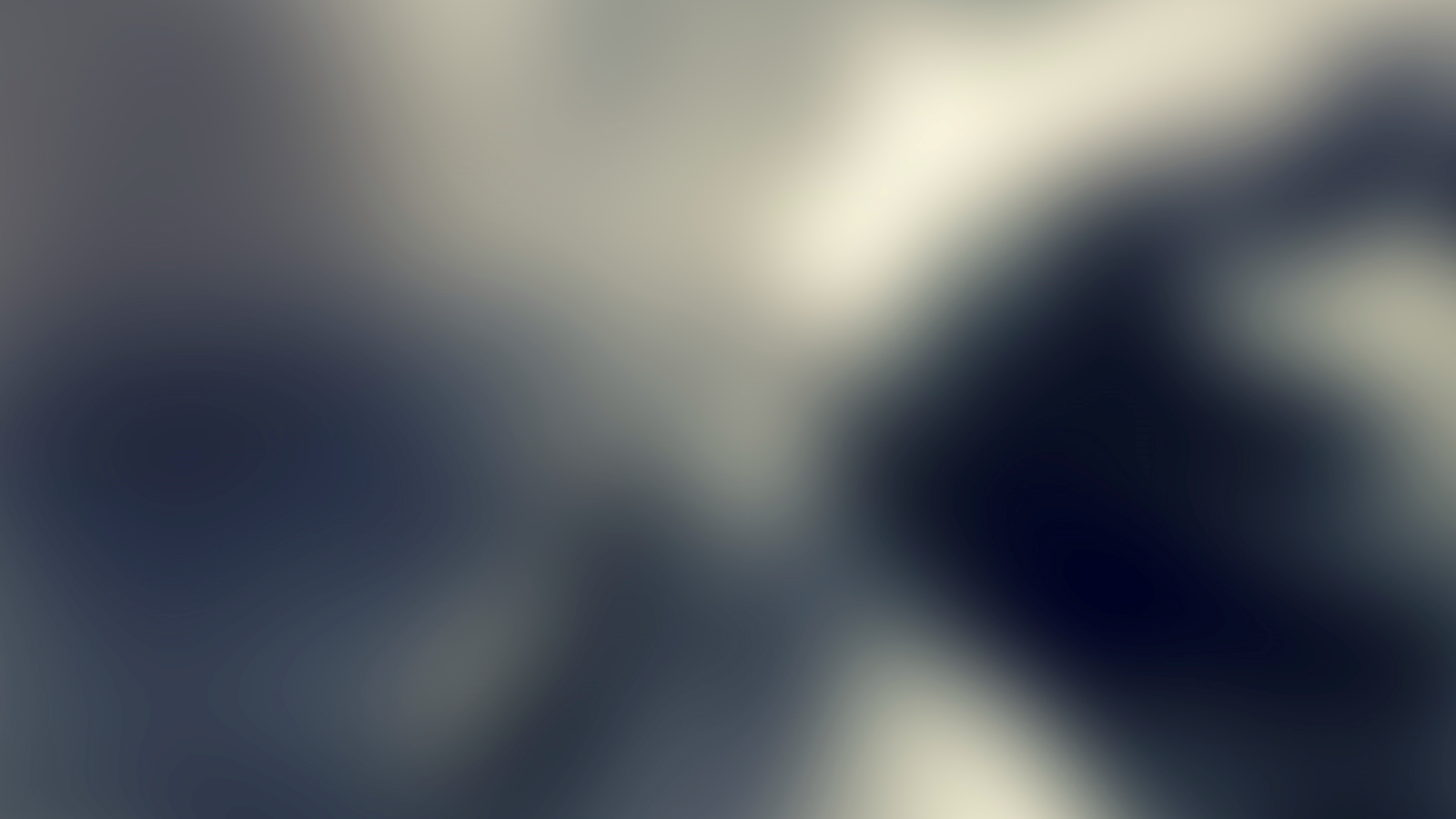 THANKS
Make you different
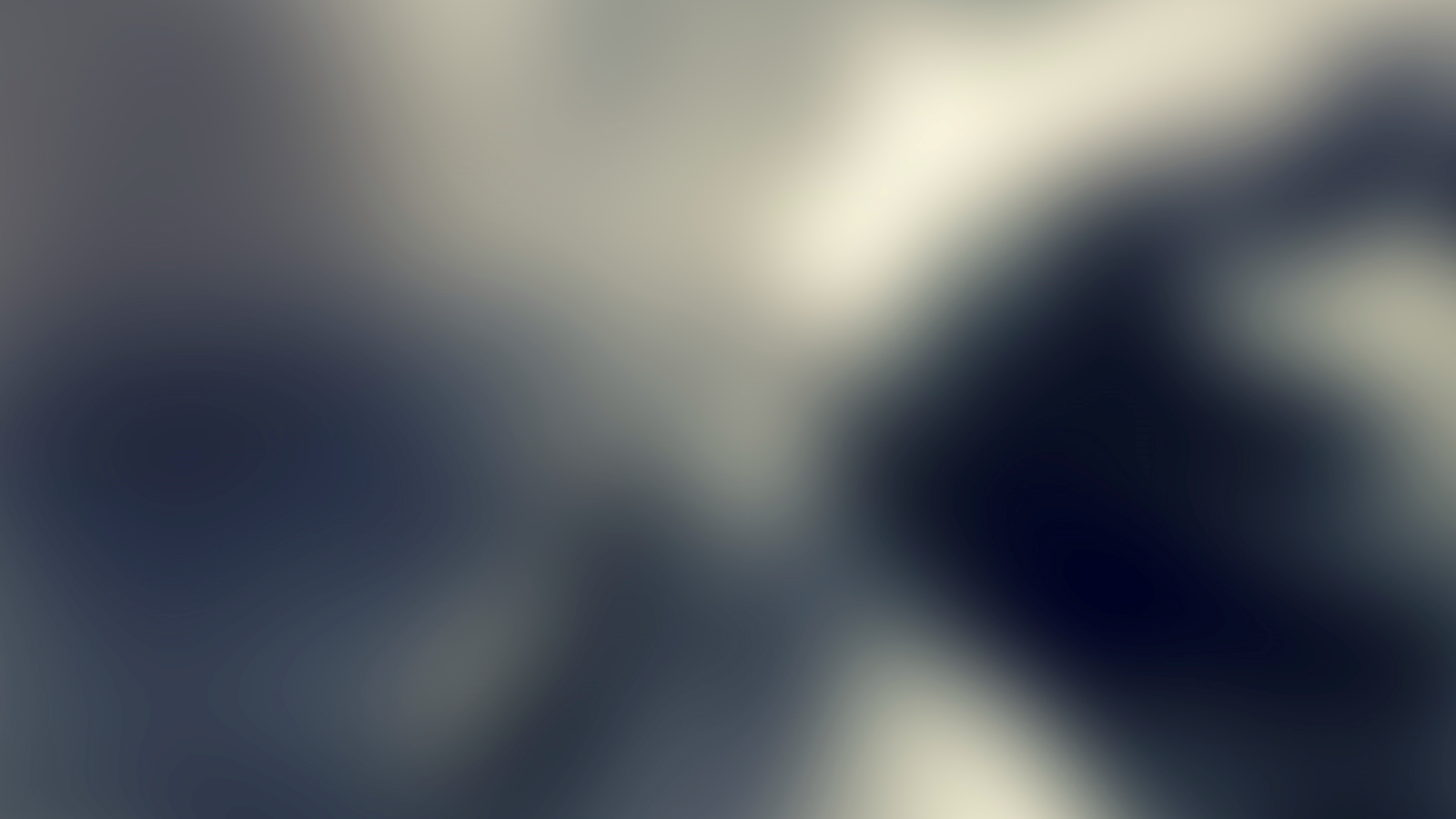 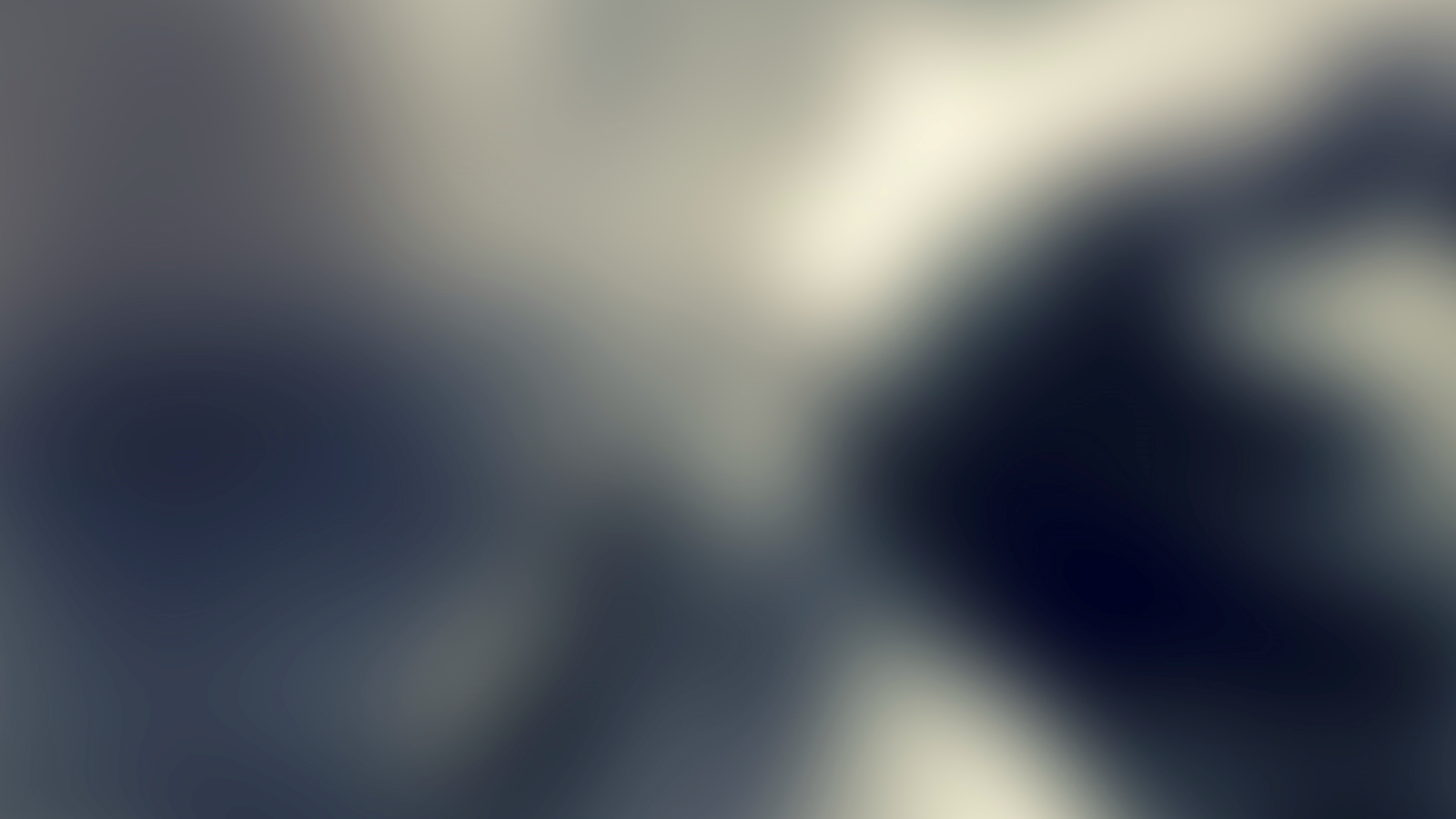 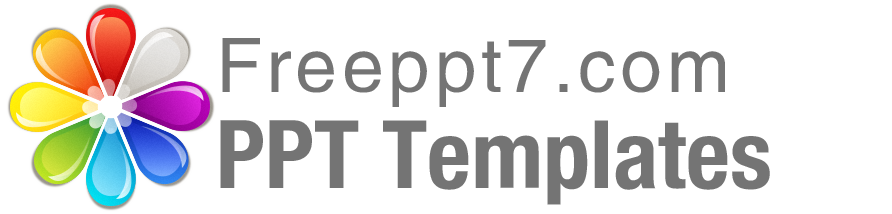 Best PPT templates for free download
https://www.freeppt7.com